チケット詐欺 編
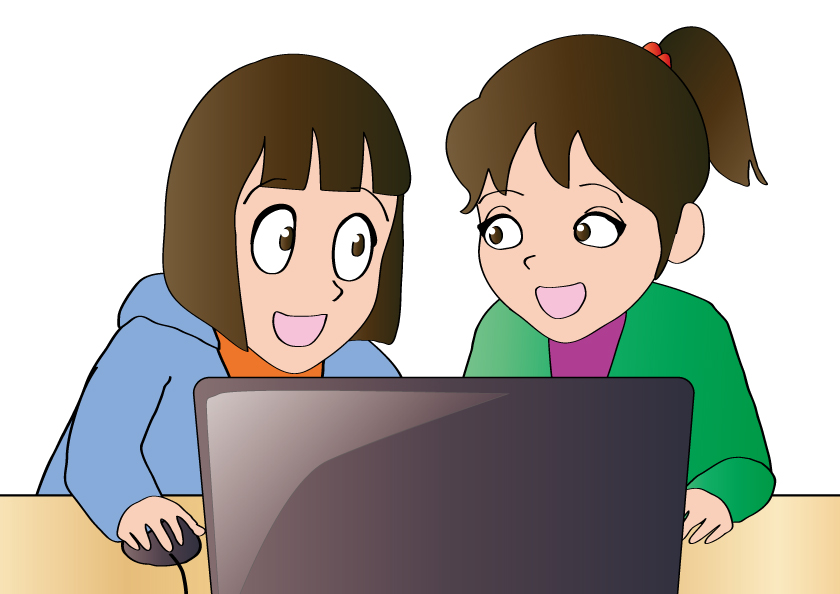 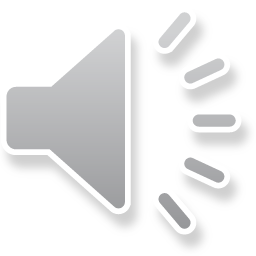 制作：NPO法人ITサポートさが
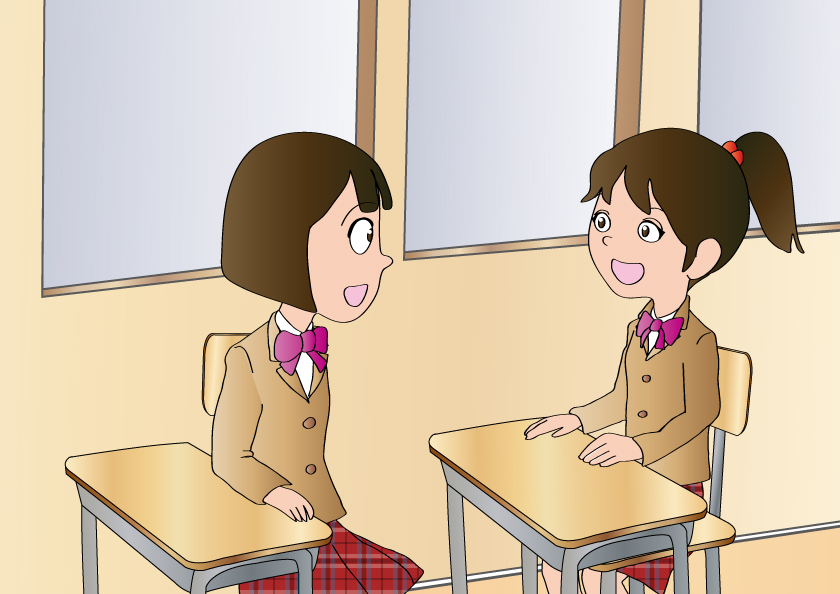 ねぇ友美、この前のＭスタ見た！？
見た見た！
ソマップの本村君ヤバくない！？
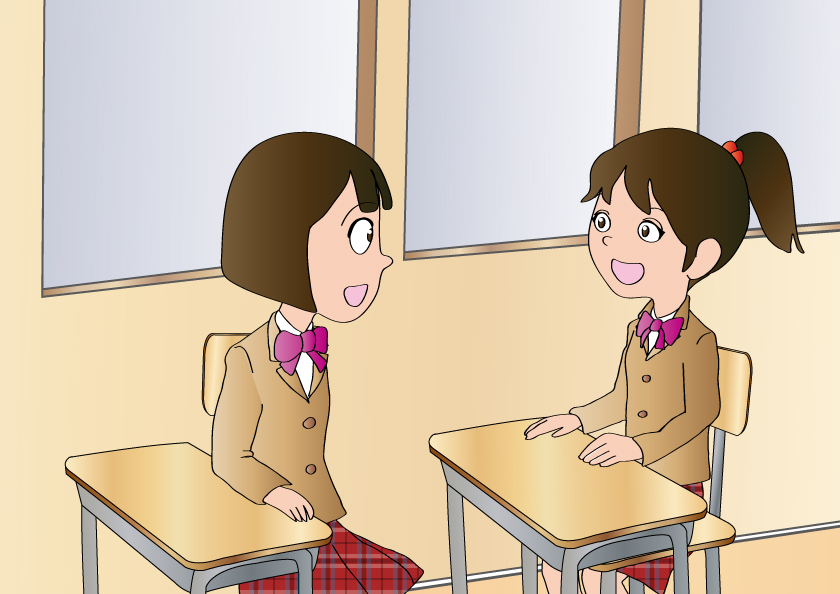 あ、今度のライブ行きたかったなぁ
チケット取れなかったもんね…
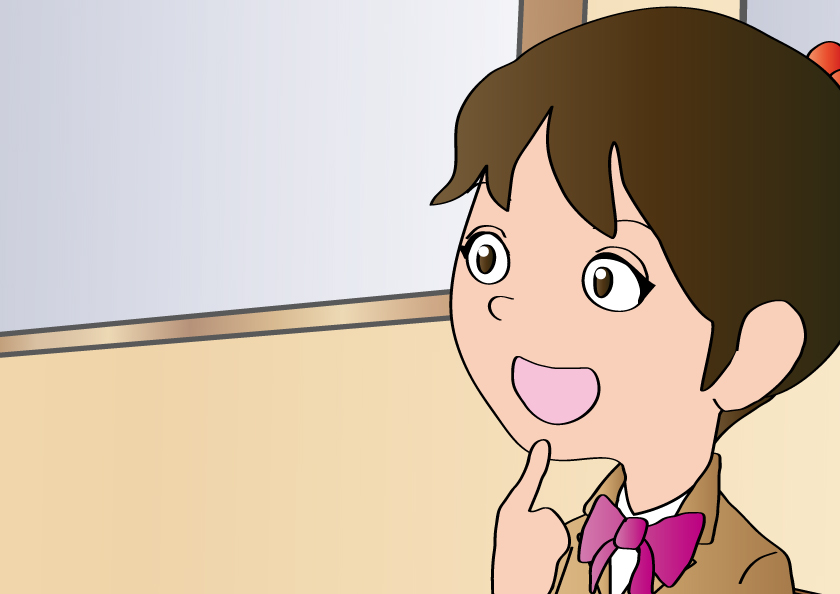 誰か売ってくれないかな～
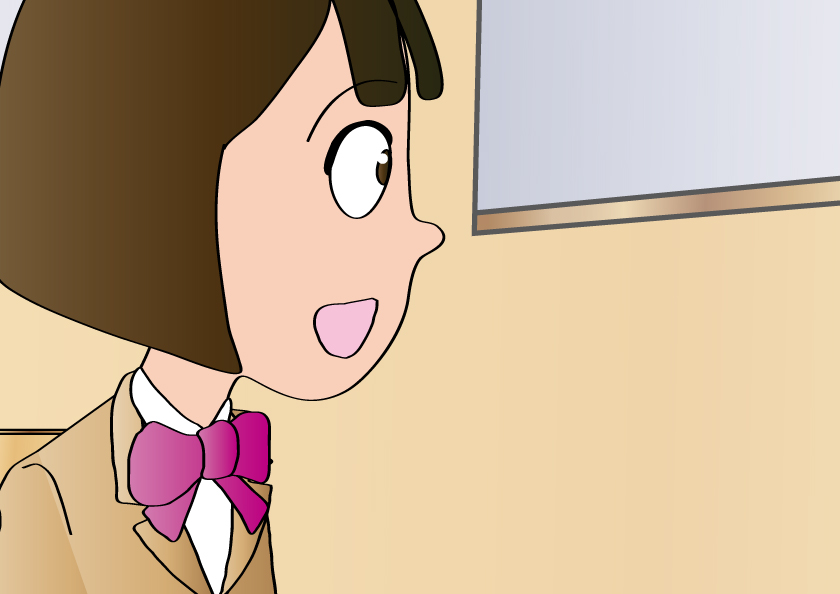 あ！そういえば、
麻衣がネットで知り合った人からドブクロのチケット
売ってもらったって言ってたよ
ファンが集まるコミュニティサイトで知り合ったんだって！
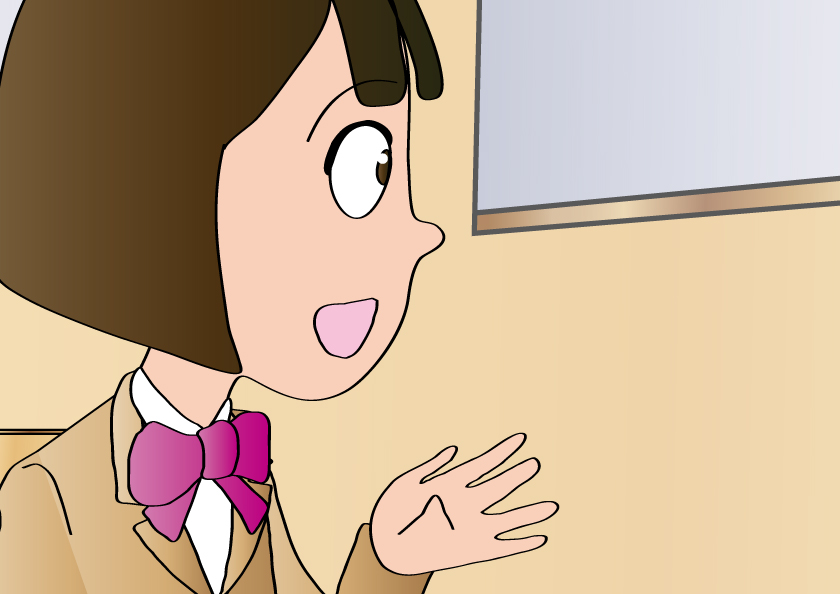 なんかその人が急用できてライブ行けなくなったから

半額くらいで譲ってもらったって☆★
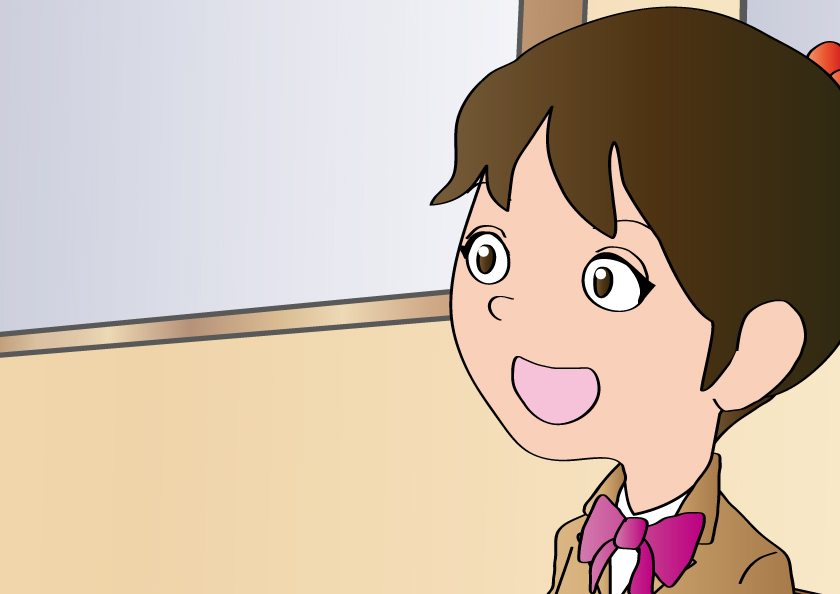 ほんとに！？
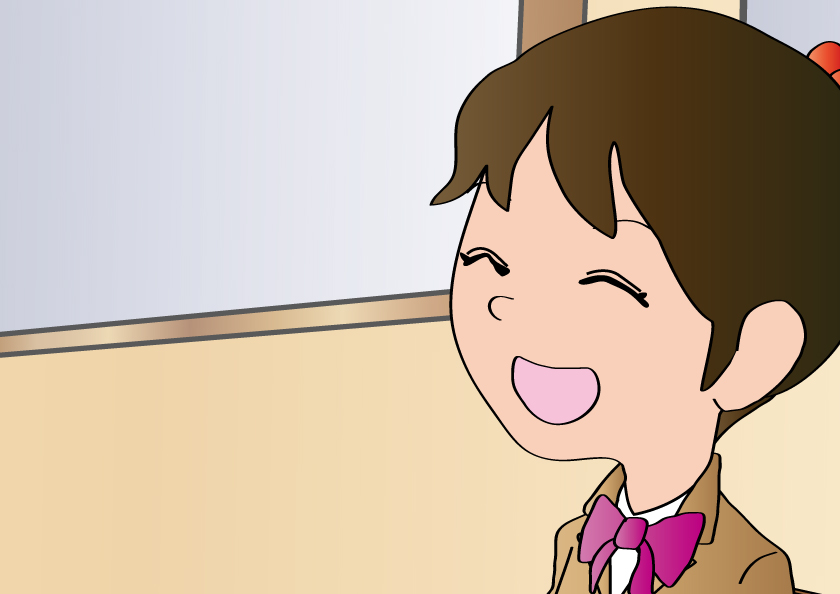 いいな～
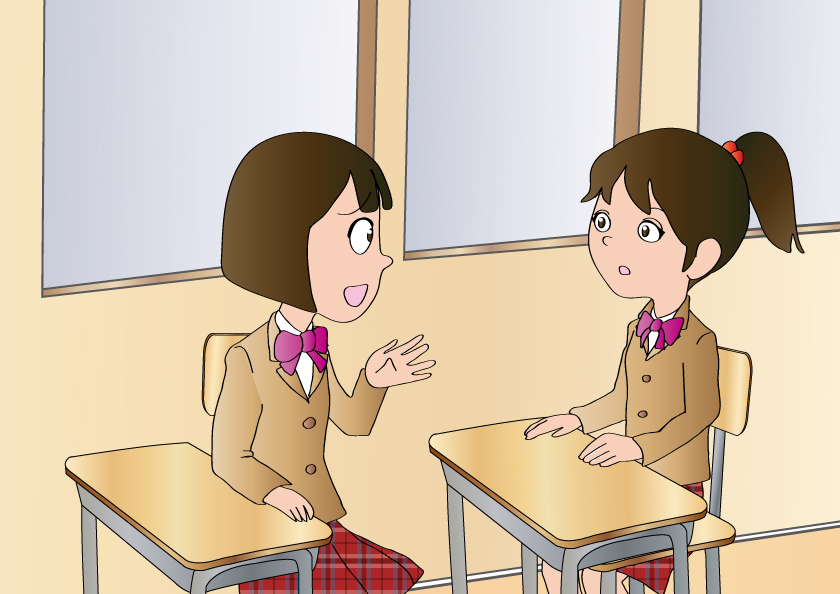 ねえ、私たちもネットで
探してみよっか！？
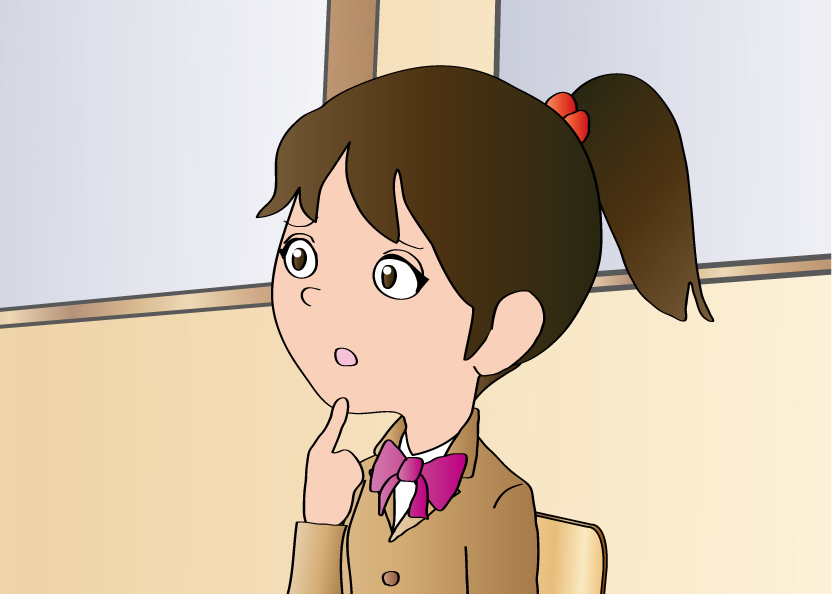 え～、でもパソコン自由に使えないし…
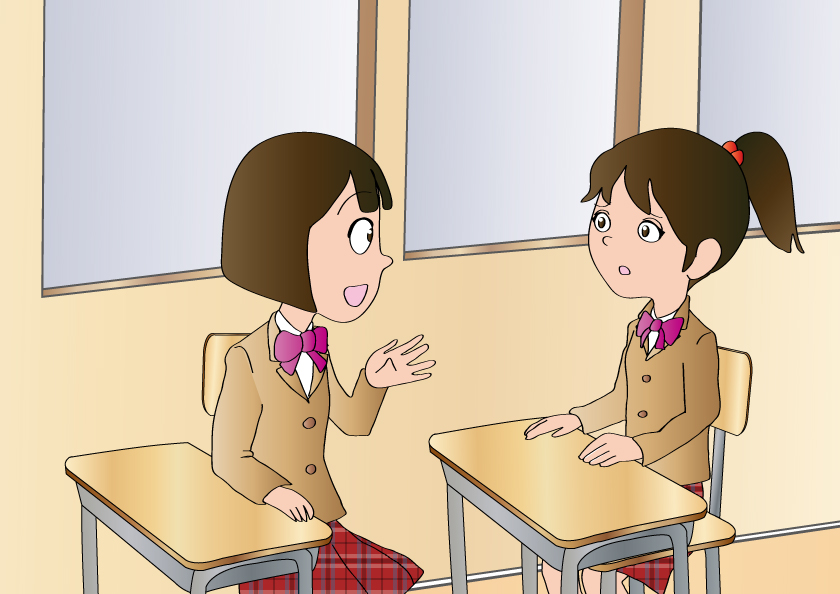 今日お母さんいないからうちでやろうよ！
パソコン使えるよ！！
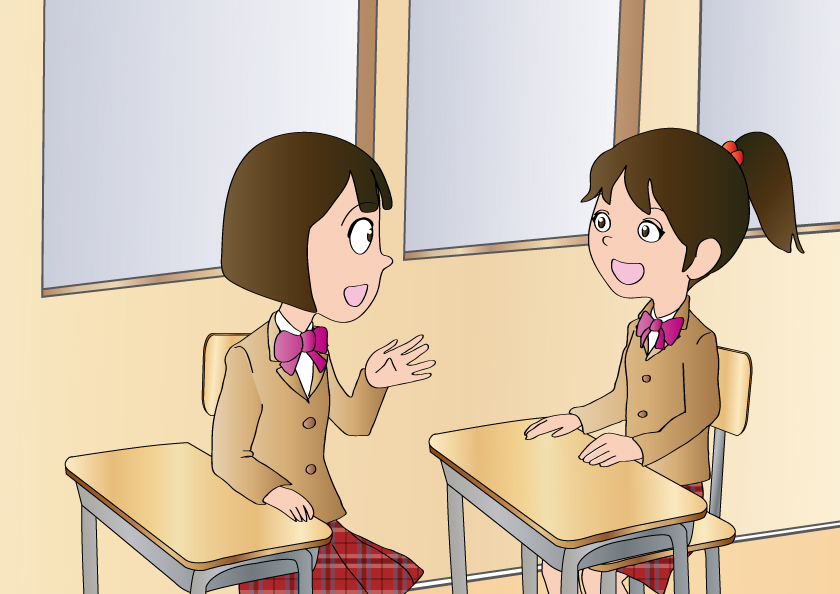 ホントに！？
じゃあ今日友美んち行くよ！
あ～、楽しみ～
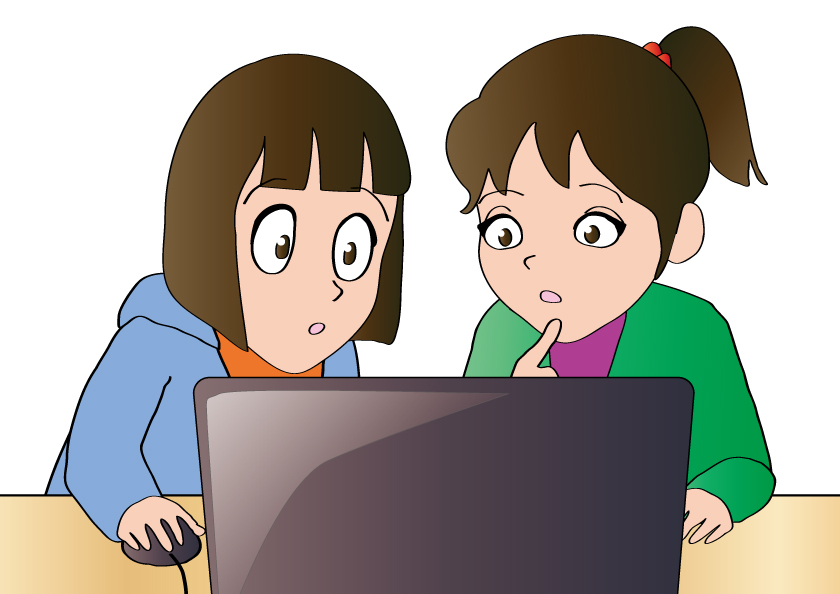 え～と、
「ソマップ・ファン・
　　　　　コミュニティ」
　　　　　　　　　検索…っと
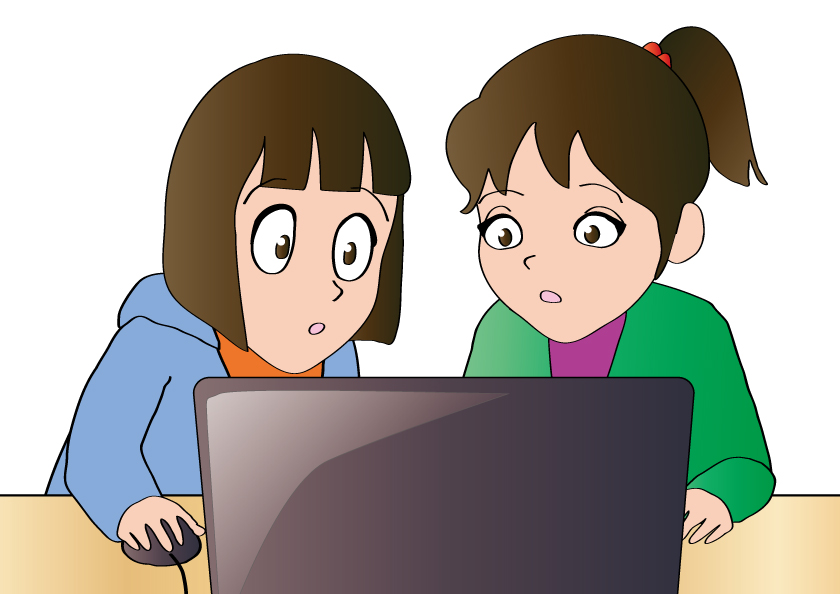 どれがいいんだろう？
わ～、いっぱい出てきたね～
「ソマップファン集まれ」
「ソマップファンサイト」
「ソマップファン情報チャンネル」
あ、これいいんじゃない？
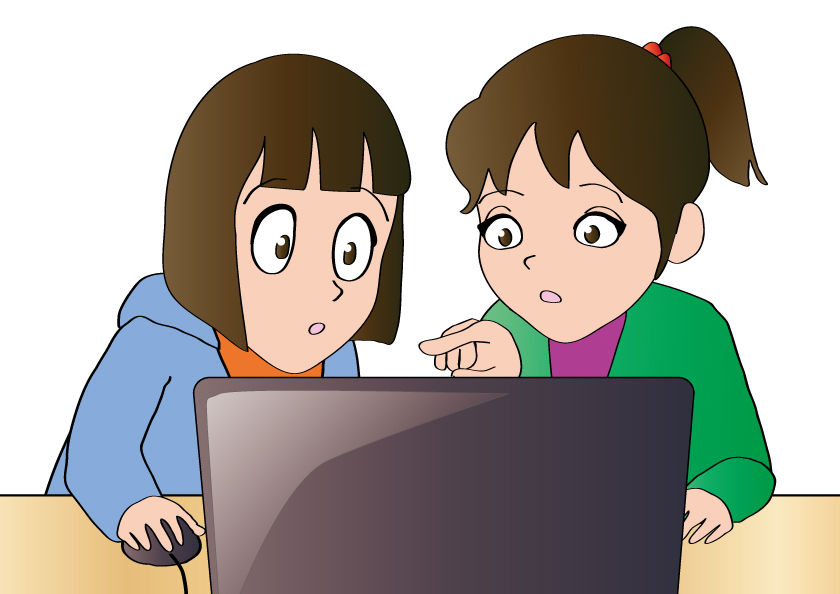 なになに…
「ソマップファンの集い」
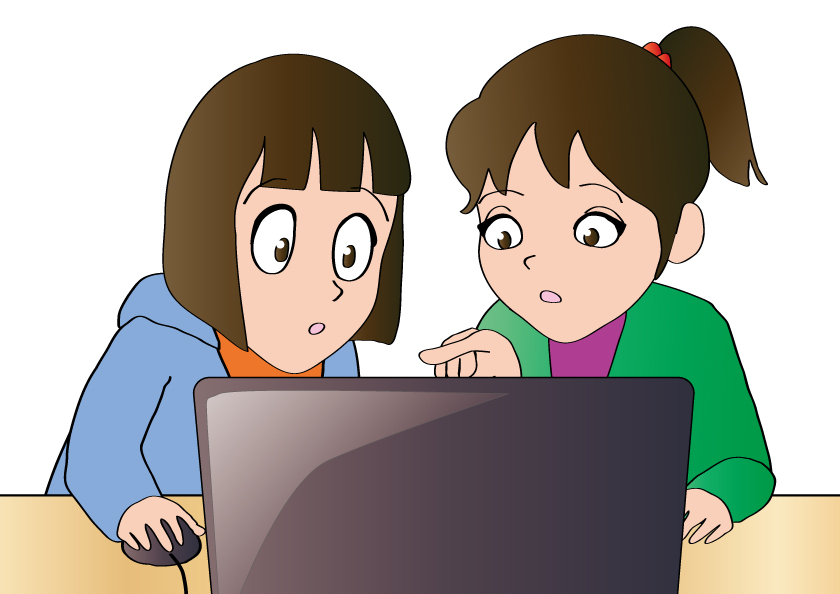 ファンの皆さんで語りましょう！
チケットお譲りなど有効に活用してください
…これビンゴじゃん！！恵里佳えらい！！
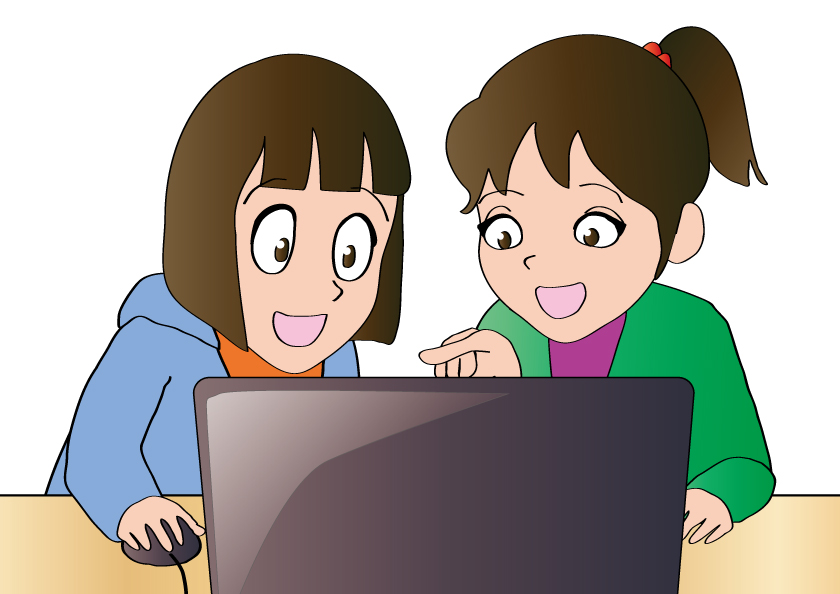 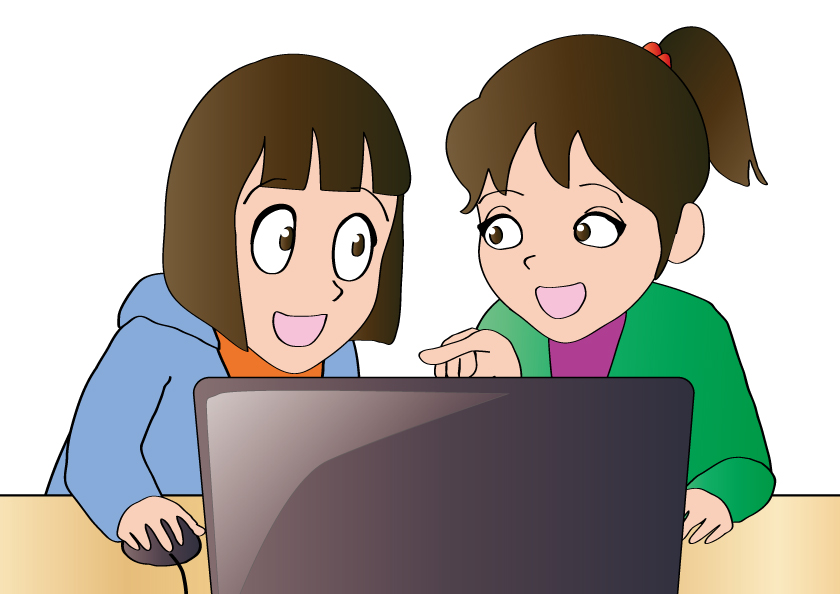 えへへ～
じゃあ早速アクセスっと…
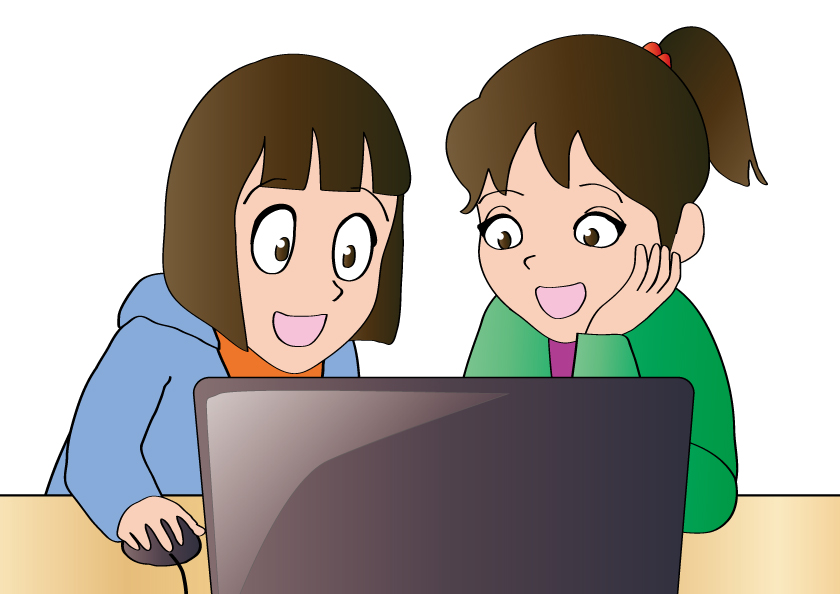 お、出た出た！
へ～、やっぱ
　　　みんなモトタク好きなんだね～
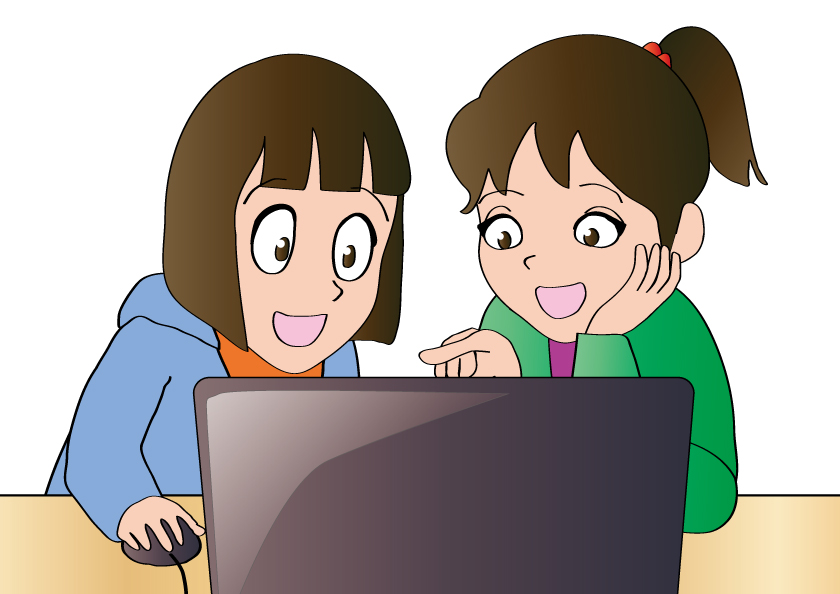 なんて羨まし…
あ、この人
　　　モトタクのサイン自慢してる！
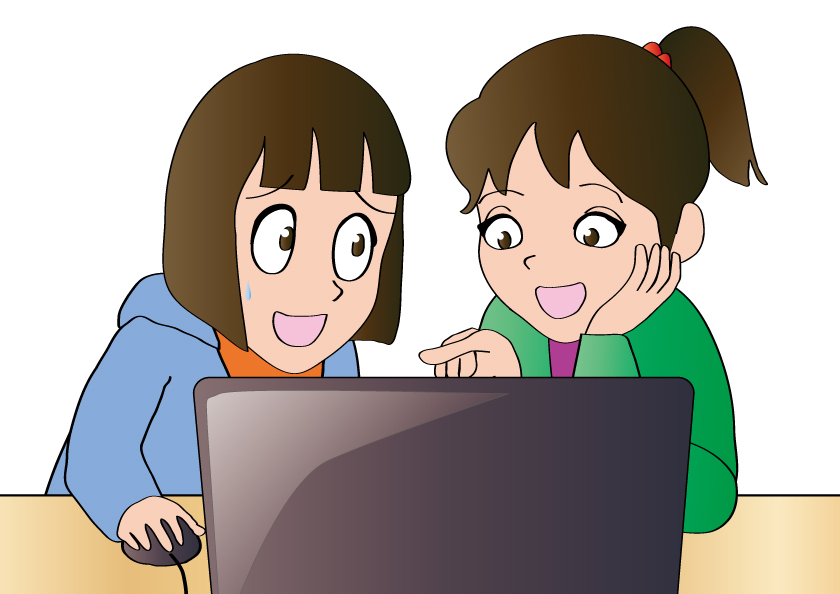 いやいや、恵里佳
本来の目的忘れてるでしょ…
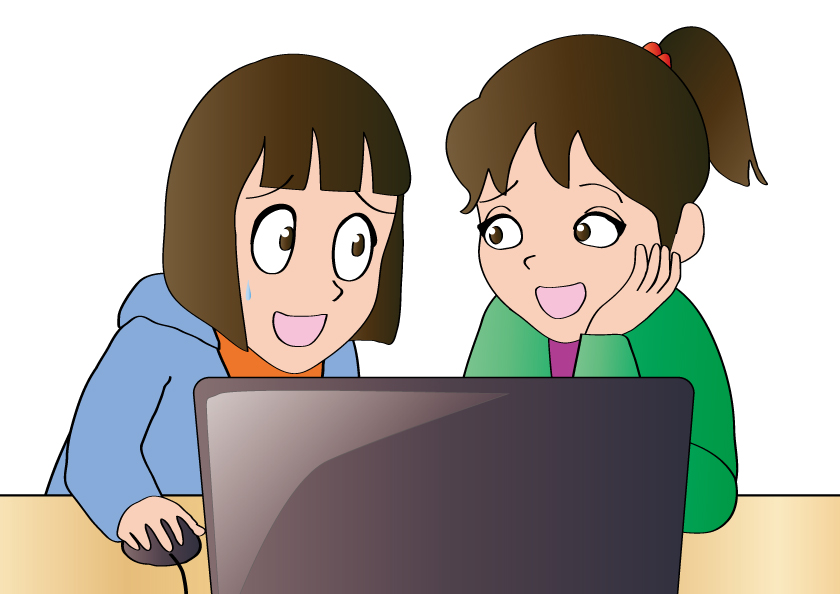 覚えてるよ～
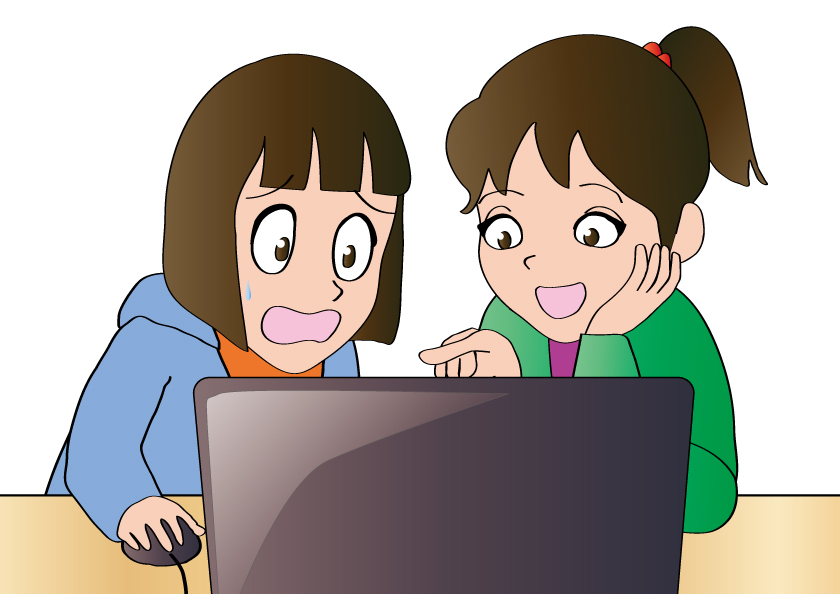 この人、モトタクと
　　　　２ショット写真撮ってる！
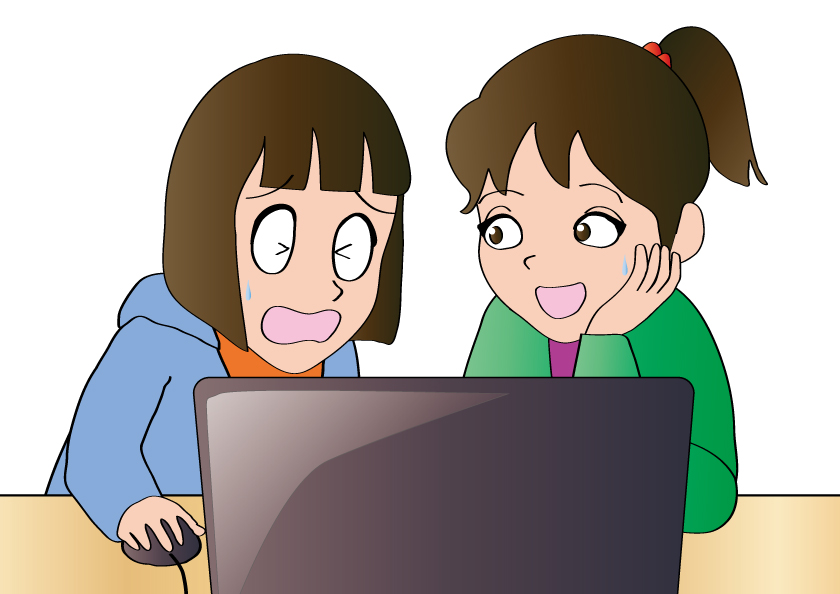 私なんか、
スマホで遠くから撮った
ブレブレの写真しか持ってないのに…
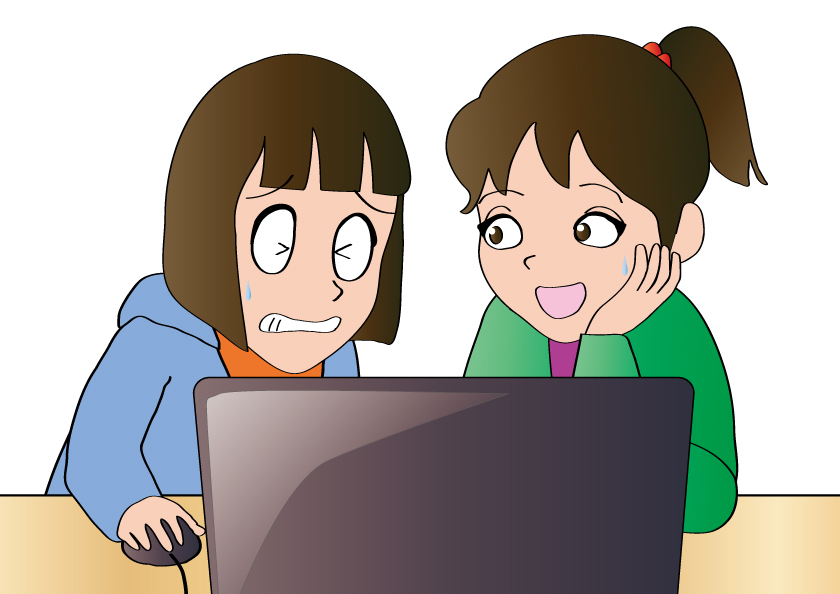 私なんか、
スマホで遠くから撮った
ブレブレの写真しか持ってないのに…
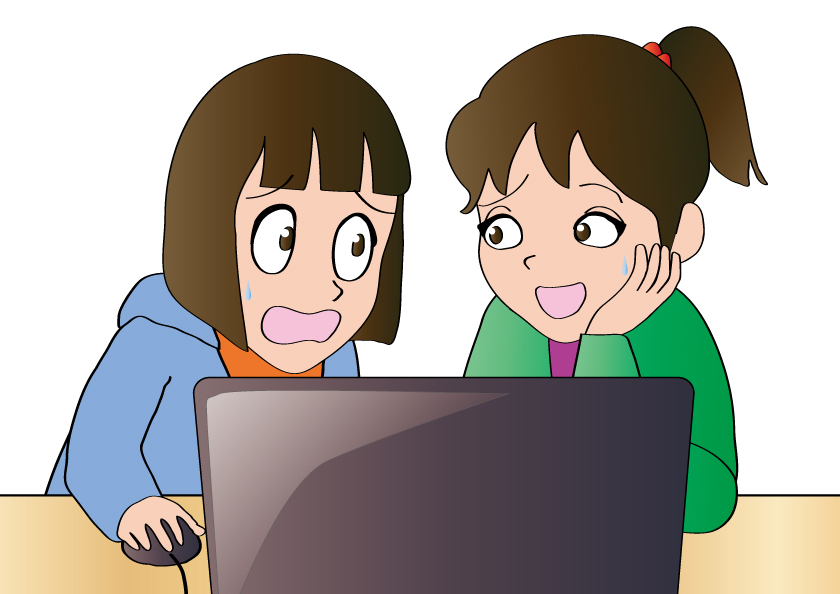 …って、
だからチケットだって！
わかってるって～
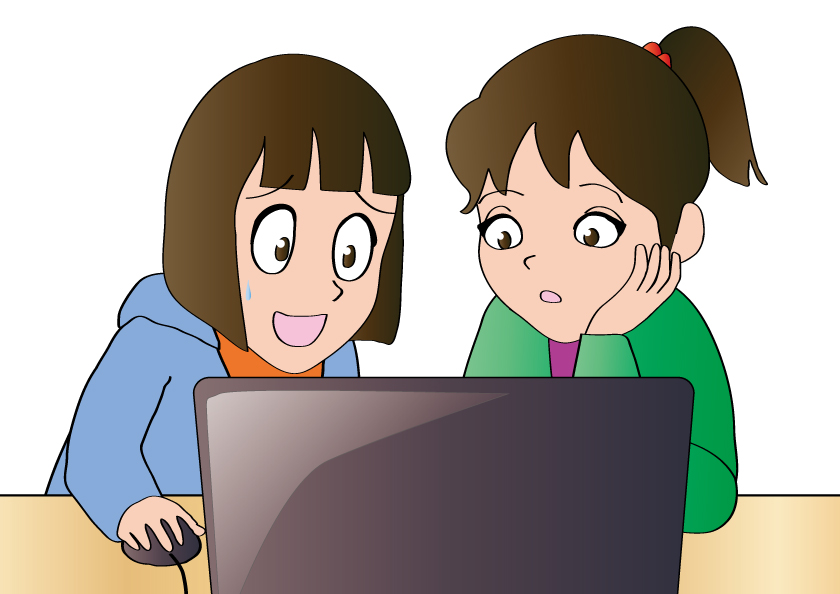 まったく…
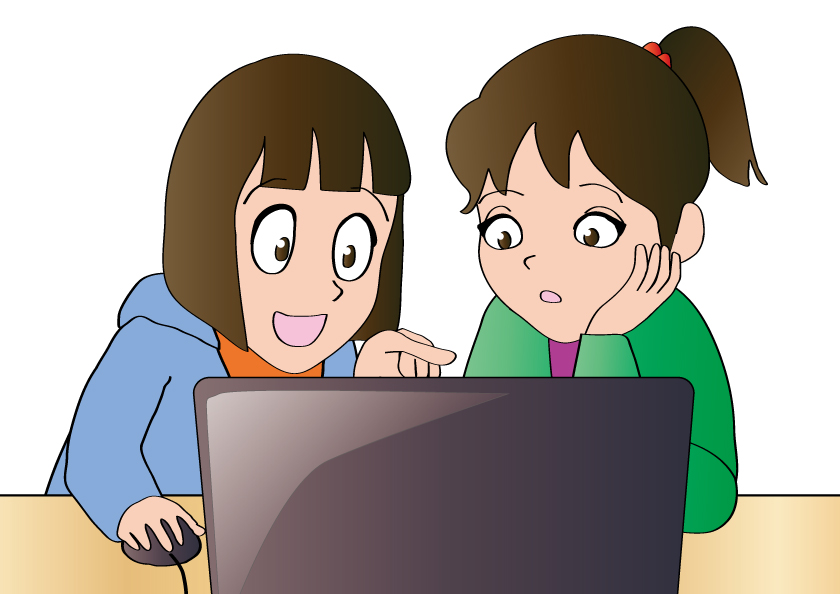 お、「チケット譲ります！」
　　　　　　　　　　　あった！
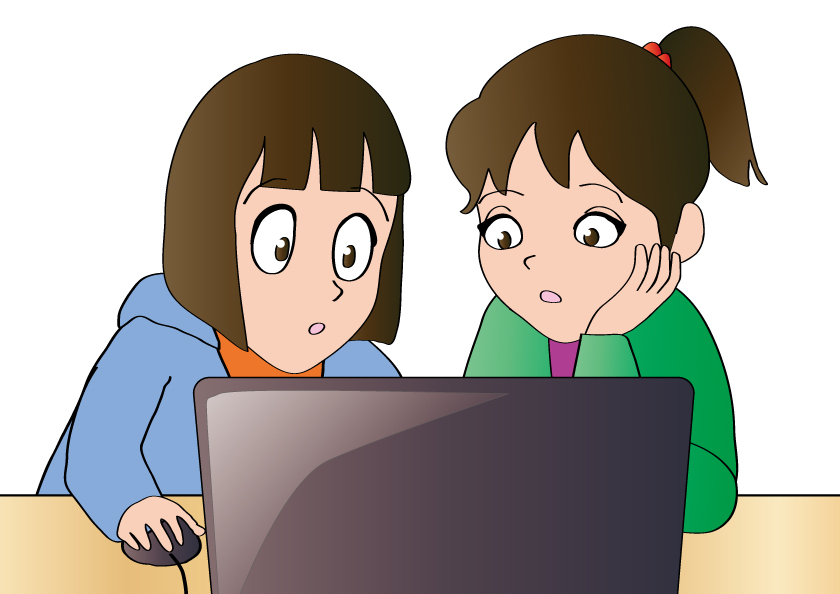 今月の福岡ヨコオクドーム
「ソマップファイナルツアー」
友達と行く予定だったのですが、急用が出来てしまい、行くことが出来なくなってしまいました。
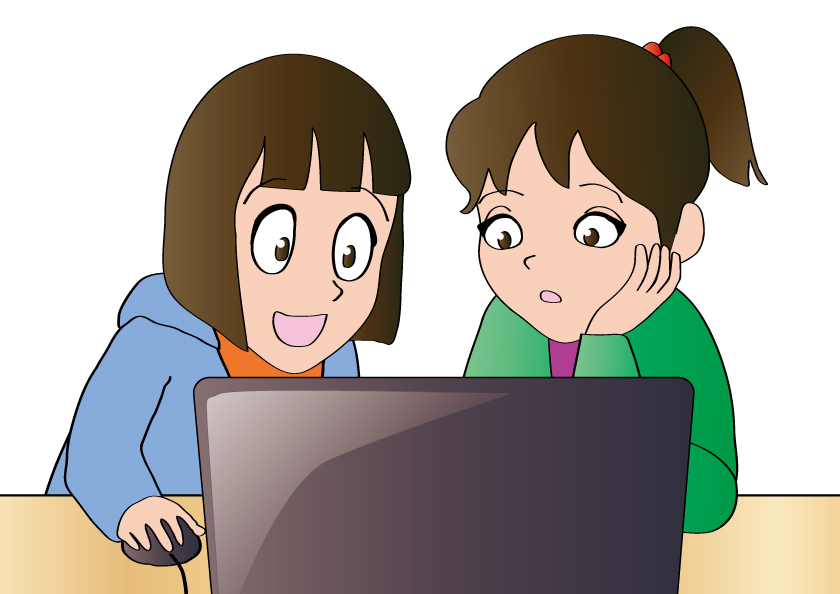 今月の福岡ヨコオクドーム
「ソマップファイナルツアー」
友達と行く予定だったのですが、急用が出来てしまい、行くことが出来なくなってしまいました。このままチケットを無駄にするのももったいないので、どなたか買っていただけないでしょうか。Ａ席です。お安くお譲りします。
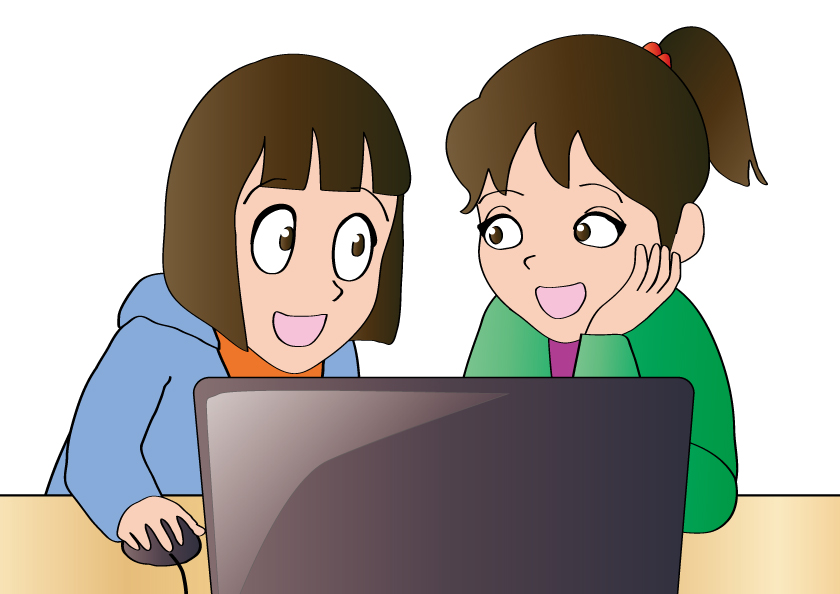 だって！！
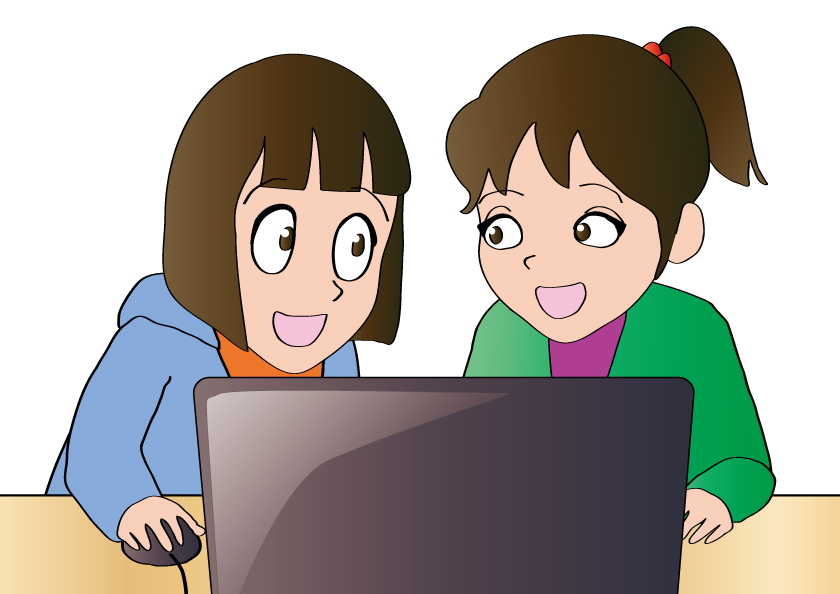 さっそく連絡しようよ！！
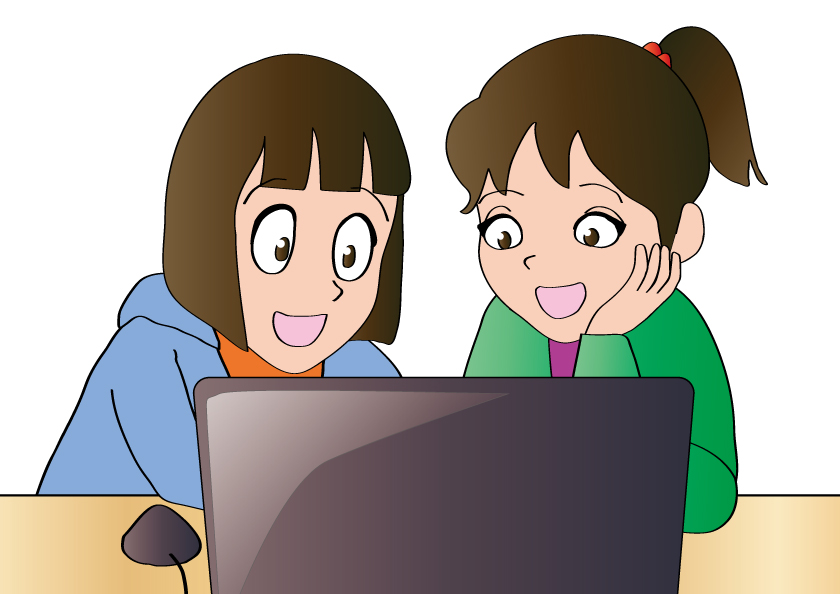 「初めまして。佐賀に住む中学生です。
ぜひチケット買わせてもらえないでしょうか。
返事待ってます。」
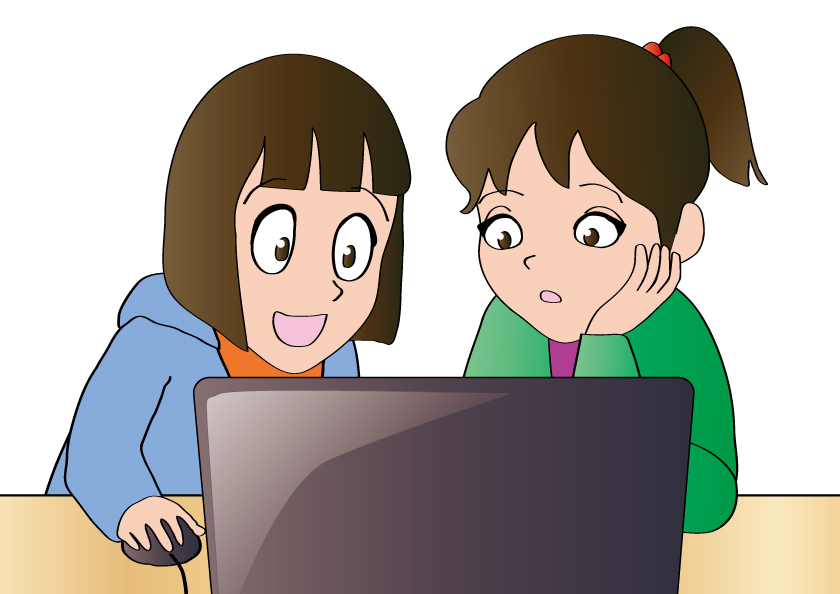 これで、よしっと！
「初めまして。佐賀に住む中学生です。
ぜひチケット買わせてもらえないでしょうか。
返事待ってます。」
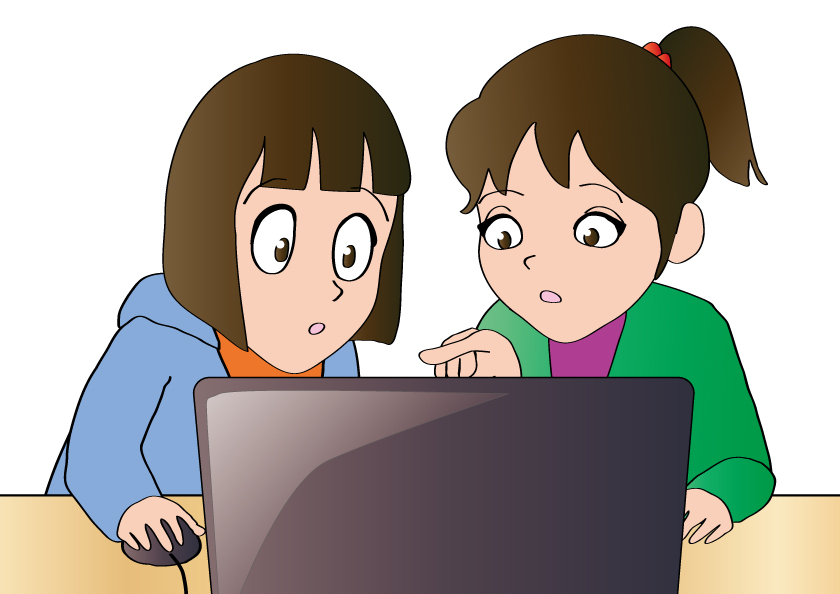 あ、返事きた！
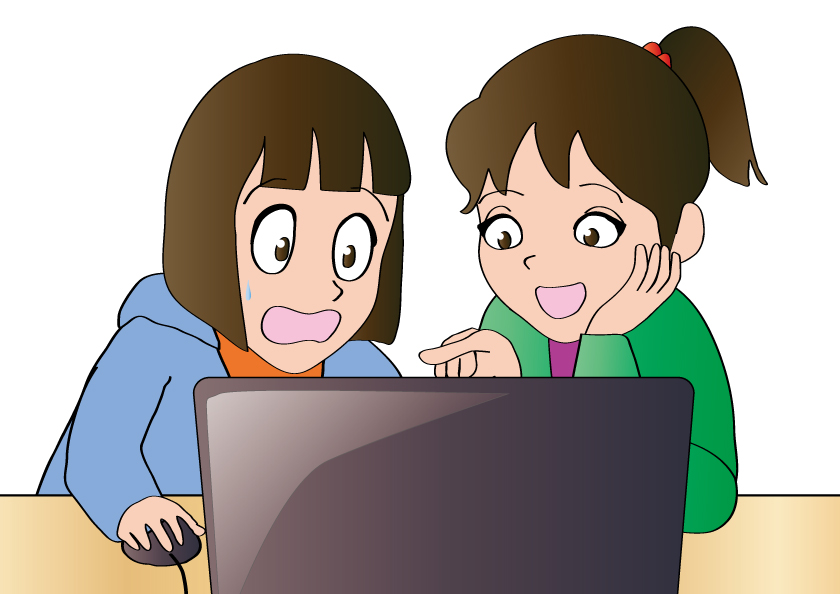 はやっ！
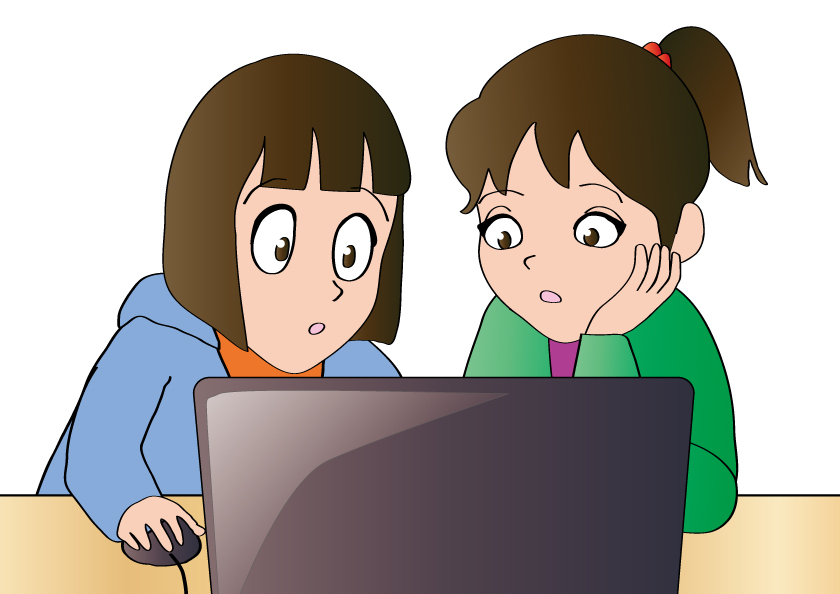 え～と…
返信ありがとうございます。困っていたので助かります。
では、あなたの住所を
somapdaisuki@yokoo.co.jp 
まで送ってください。
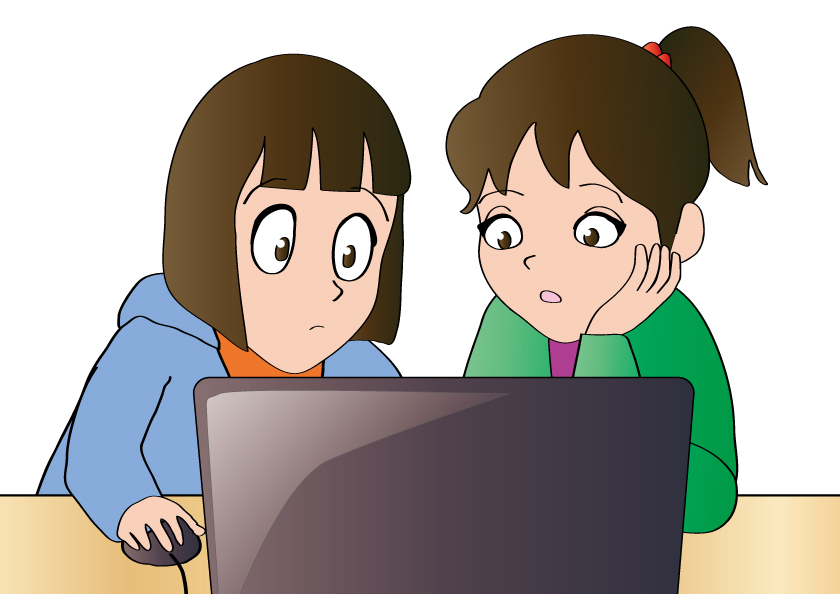 「そしてチケット
１枚6000円×２で12,000円を
××銀行　63219　
　まで振り込んで下さい。」
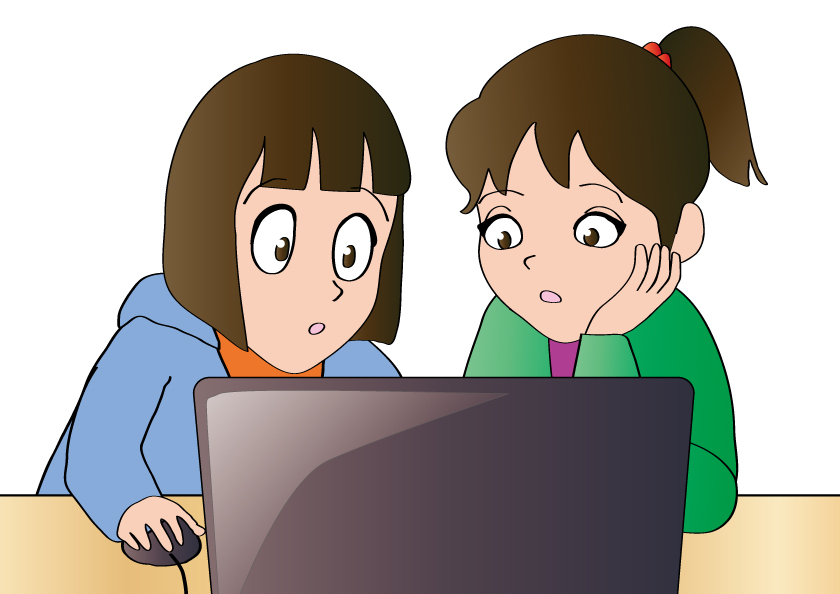 「振込されたのが確認出来たら
チケットを送ります。
よろしくお願いします。」
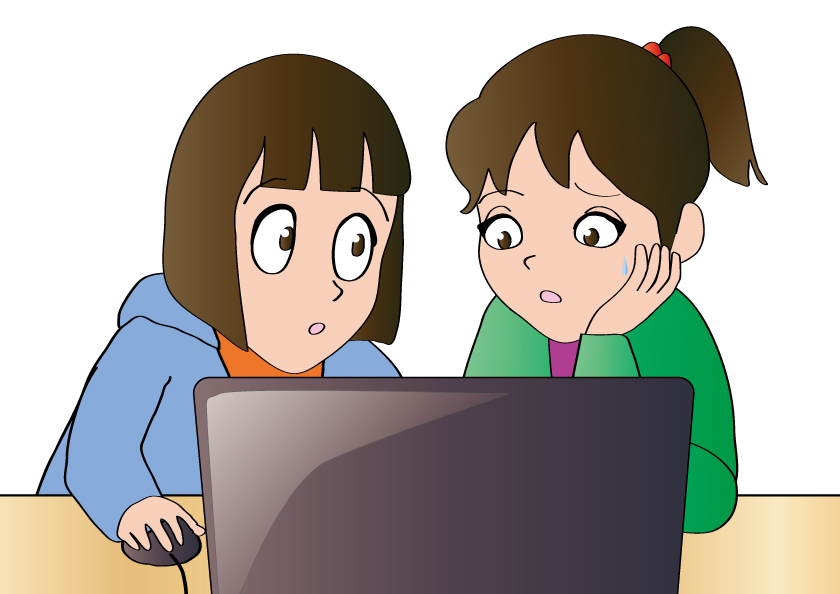 ふりこみ？
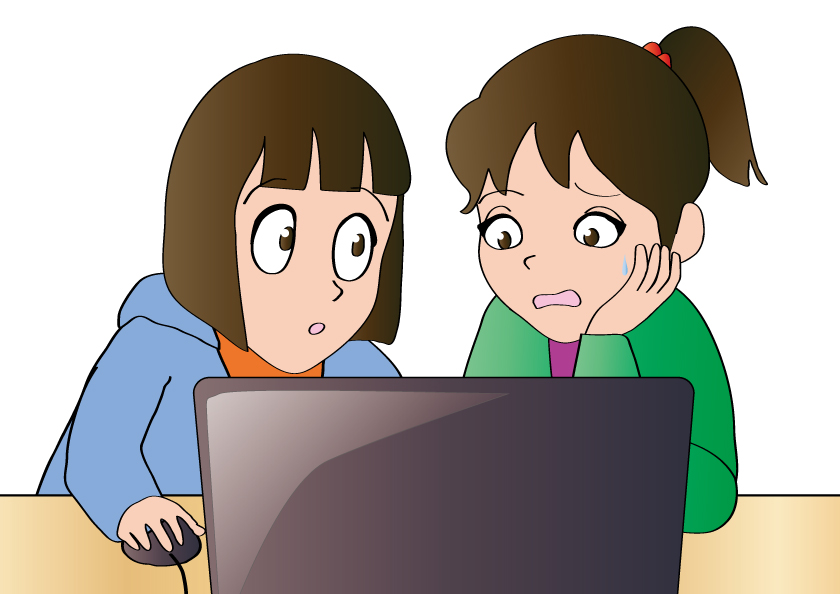 やったことないよ～
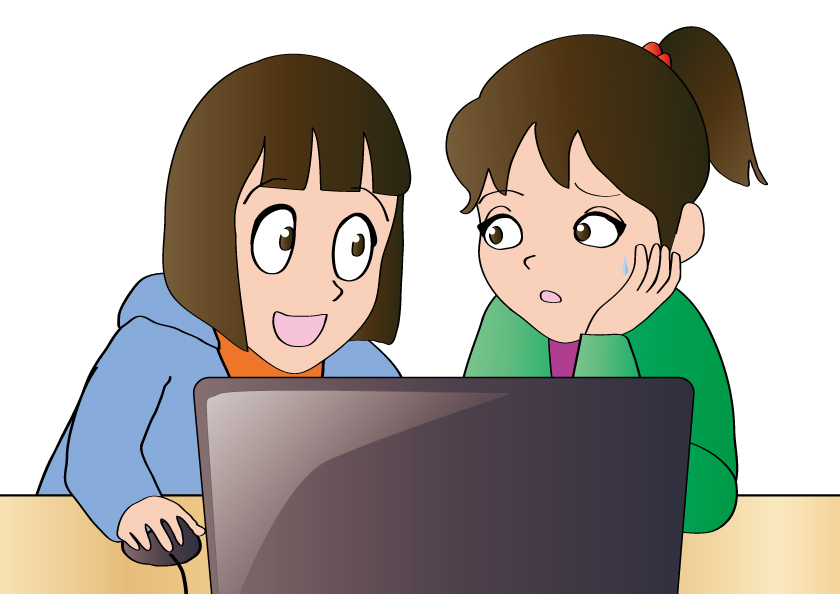 大丈夫！
私やったことあるから
二人分一緒に振り込んどく
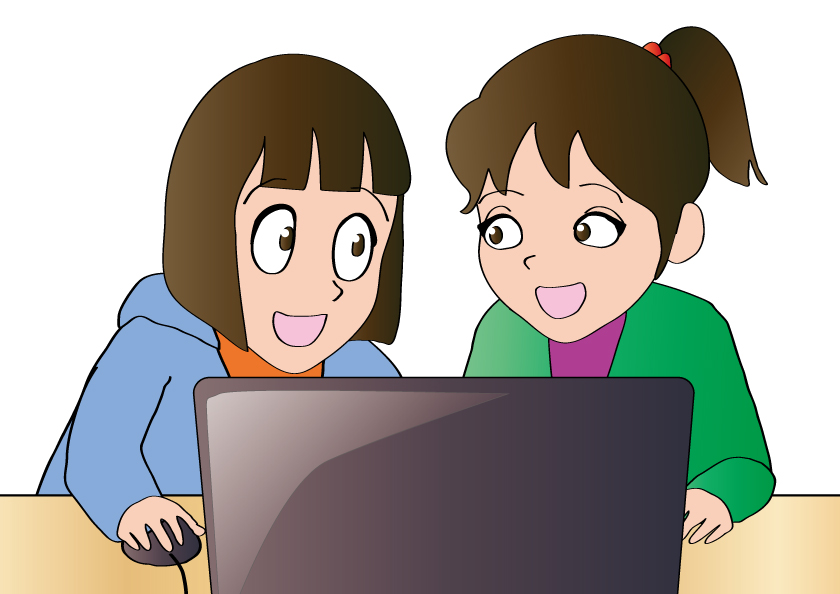 じゃあ早速、返信しないとね！
ありがと～
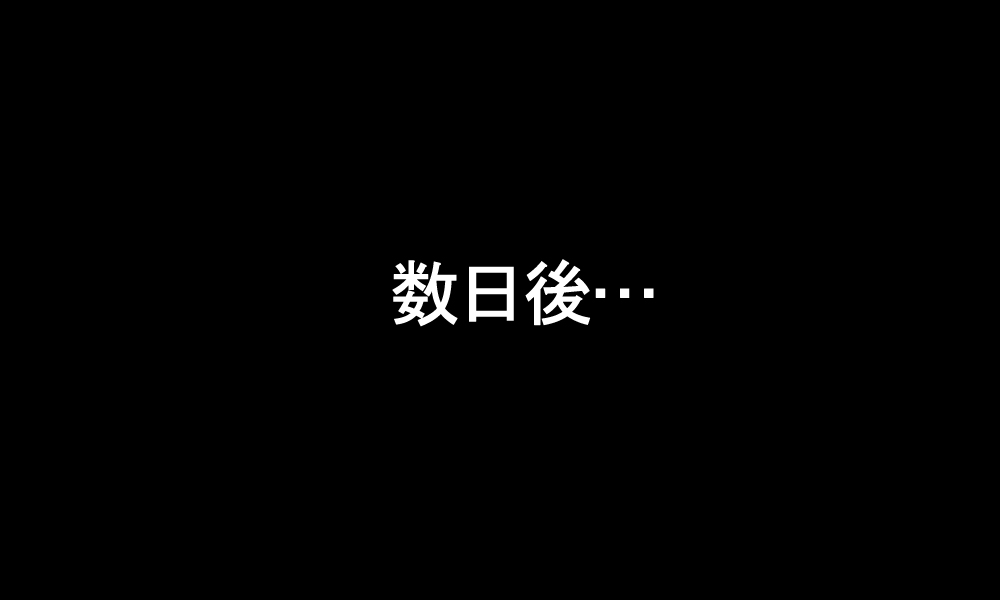 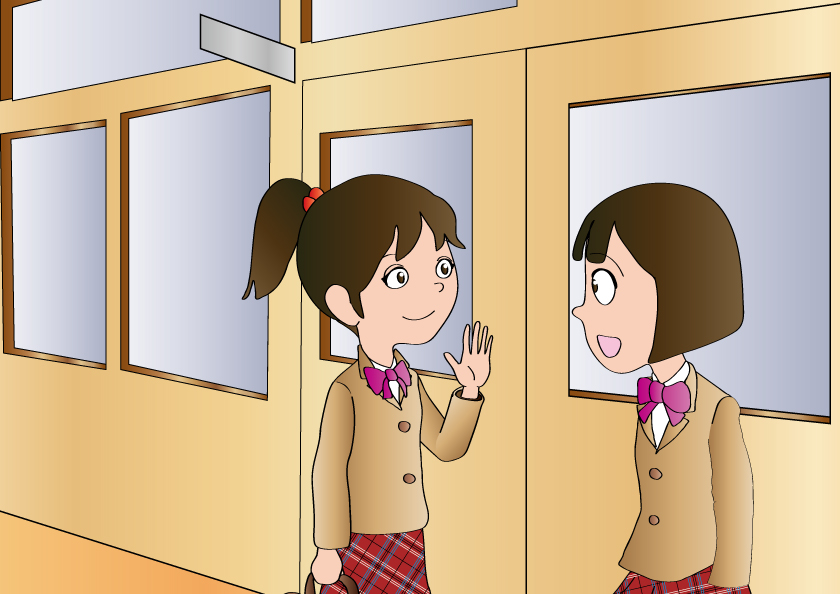 おはよう♪
お、恵里佳おはよう♪

そうそう、お金振り込んだよ！
あとはチケット来るのを待つだけ
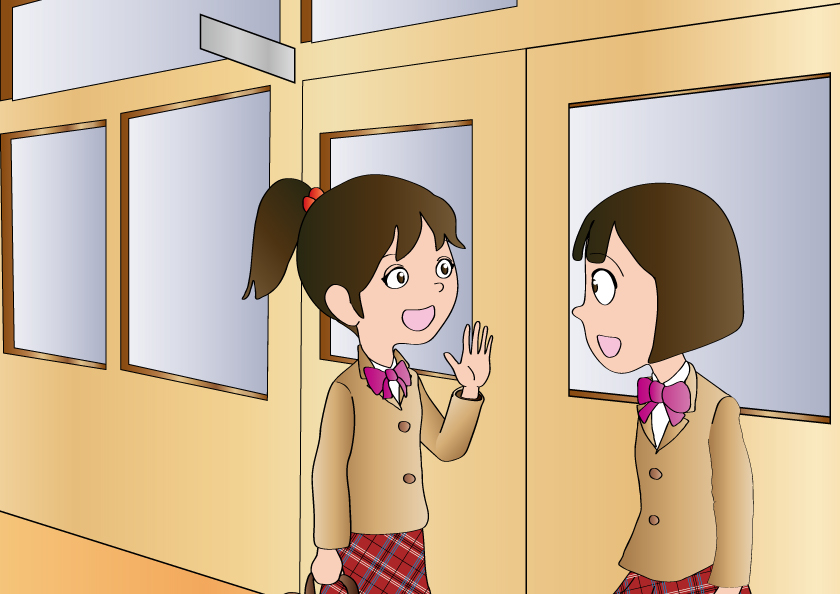 ね～！
お～、ありがとう友美♪

楽しみだね～ライブ
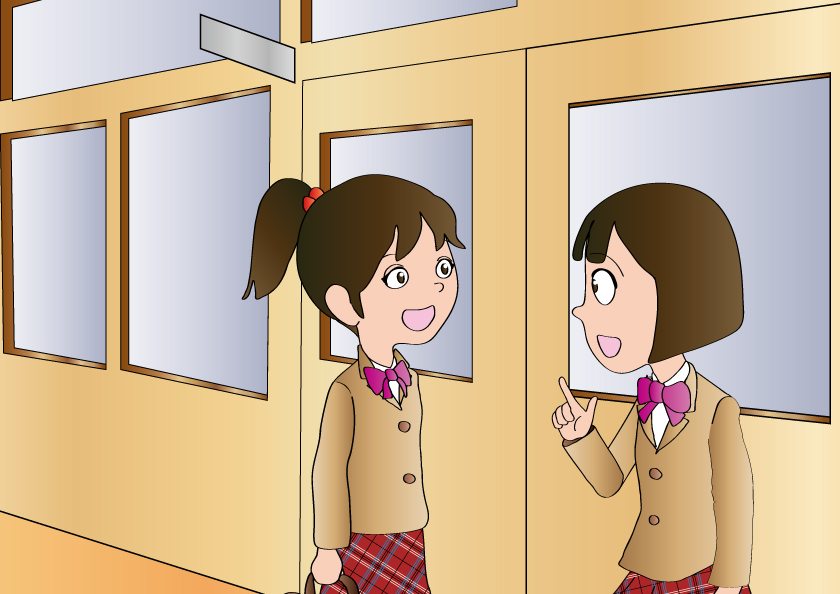 あ、そうだ！
今日放課後モリージュでライブの準備しようよ！
いいね
行こう行こう♪
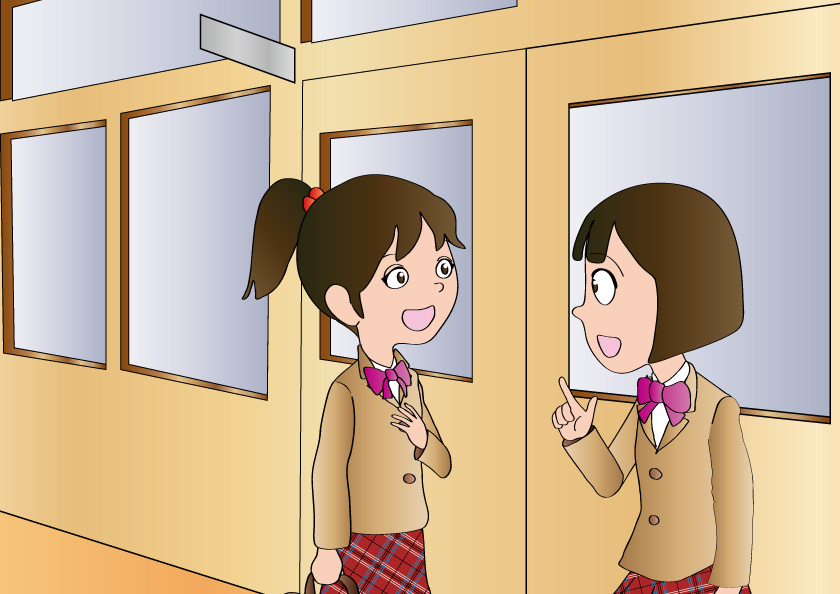 あ～楽しみ～
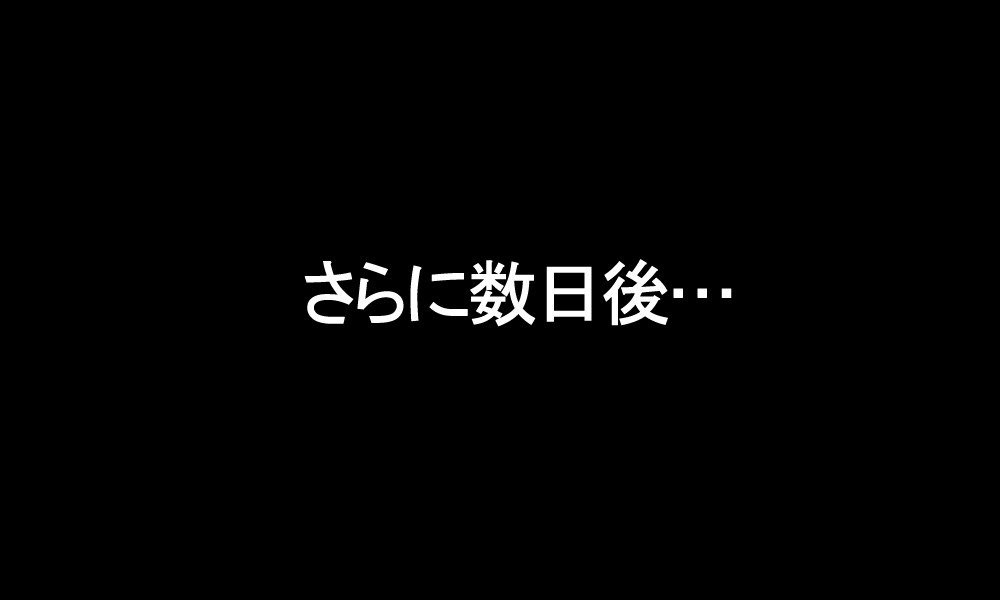 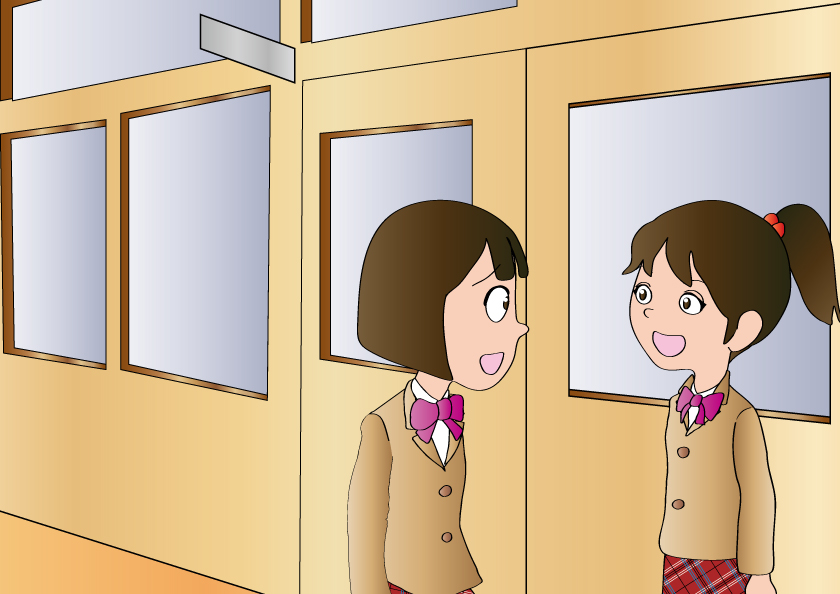 チケット届いた～？
いや、まだ
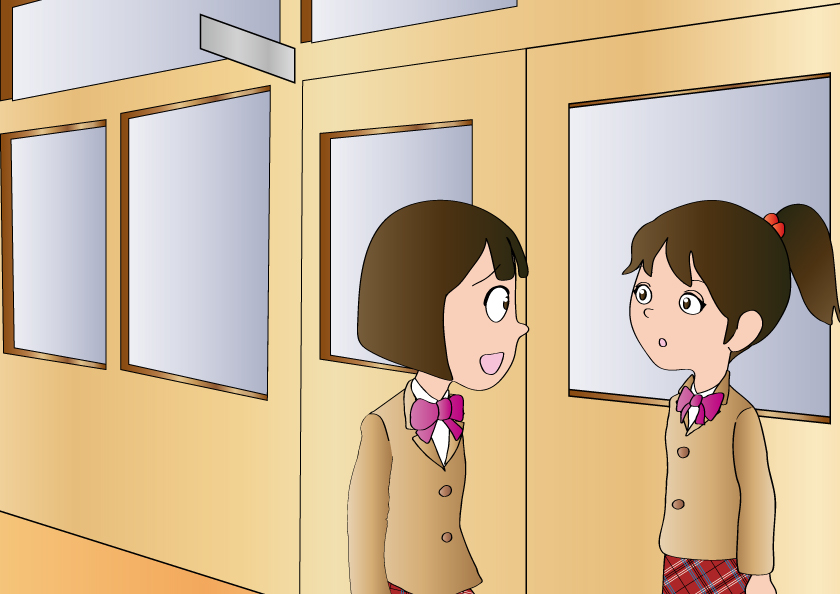 結構、かかってるみたいだね～
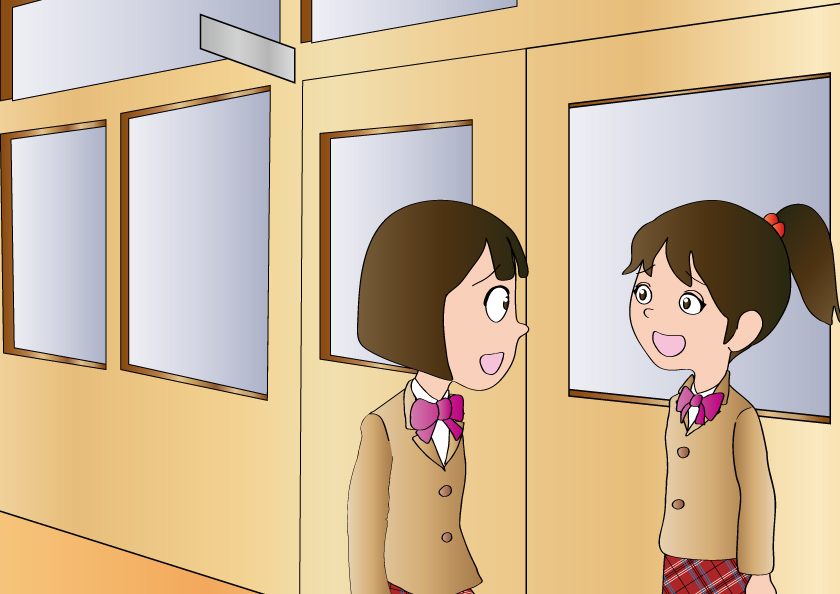 まあ、まだ時間あるし、
気長に待と～
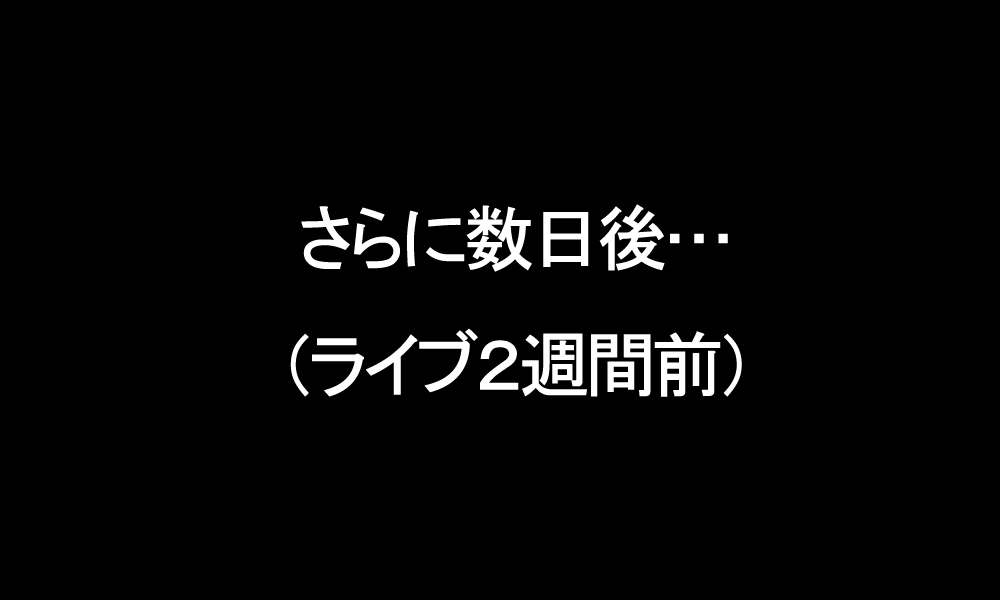 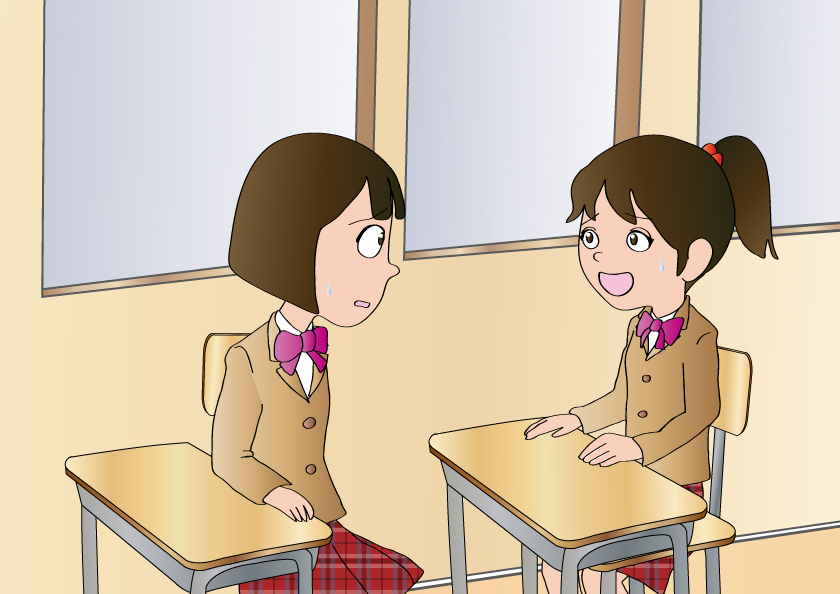 チケット届いた～？
まあ、まだ２週間あるし…
まだ…
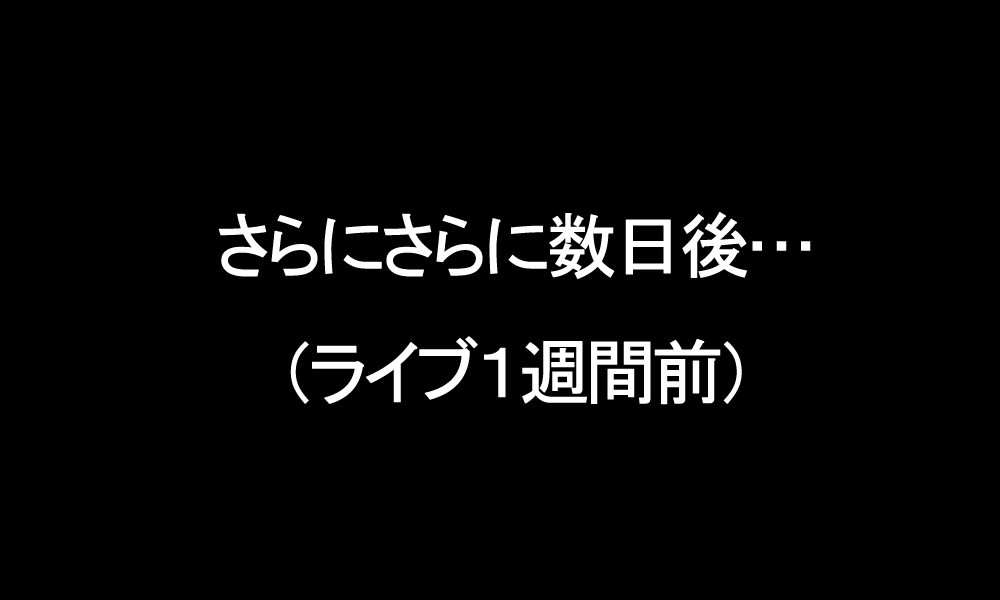 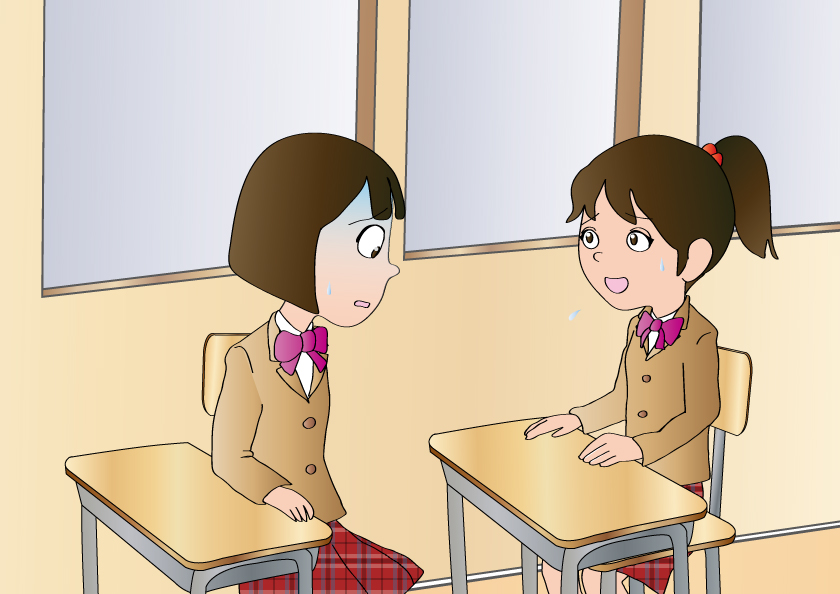 来た～？
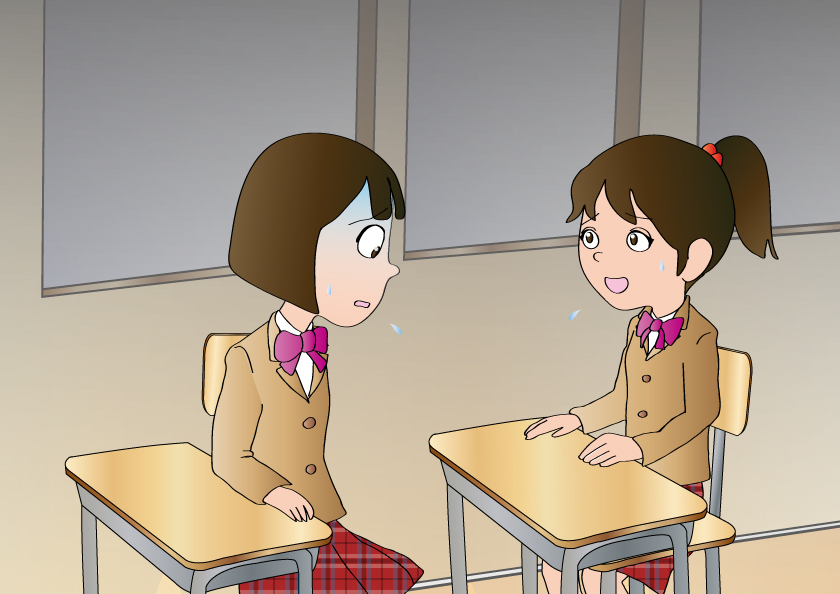 まだ…
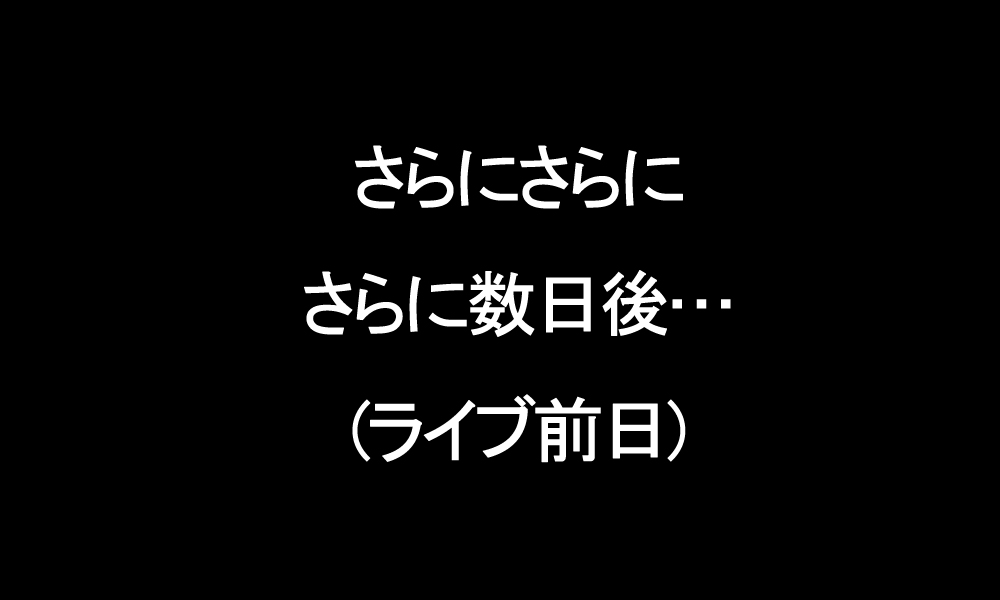 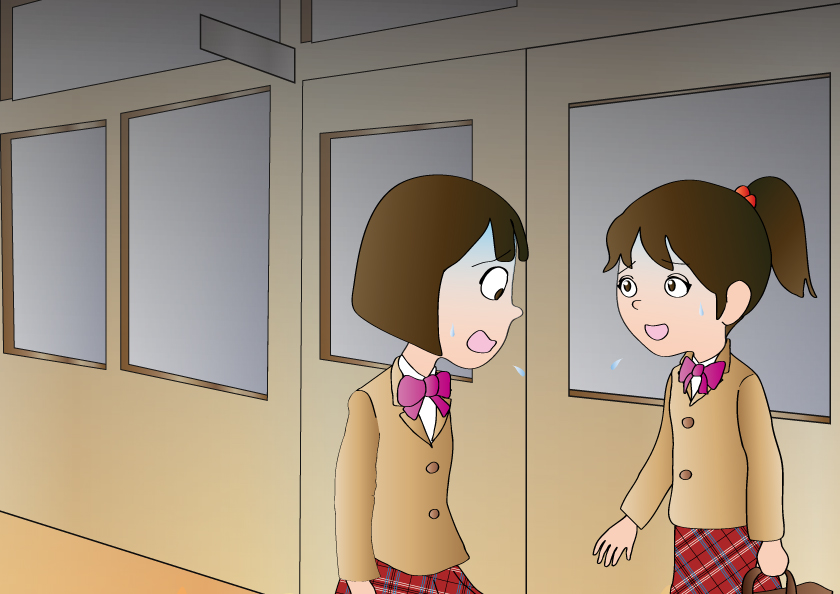 来た？
まだ！
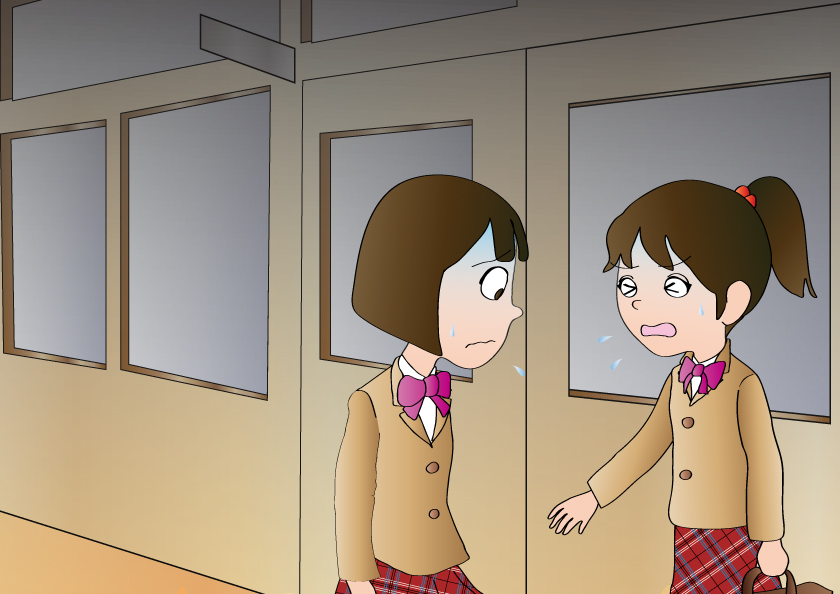 もう明日だよ！？
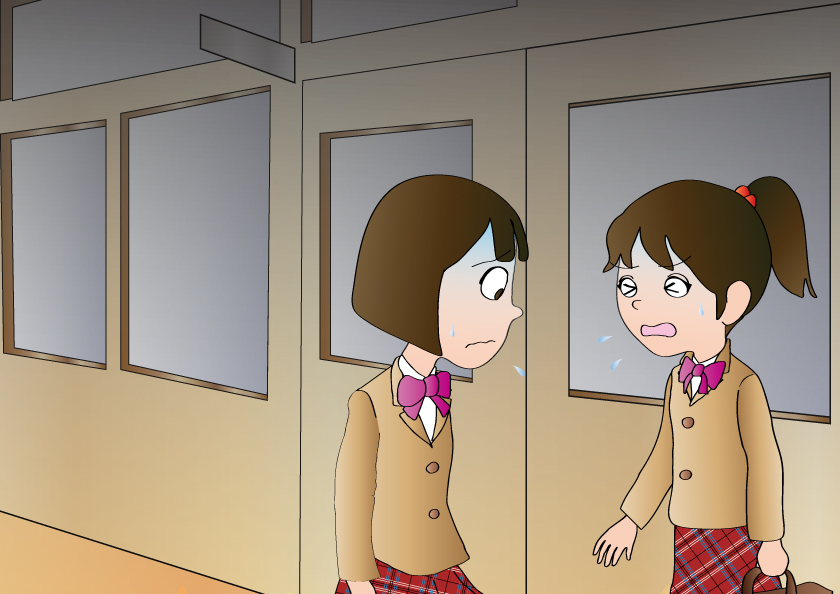 もう明日だよ！？
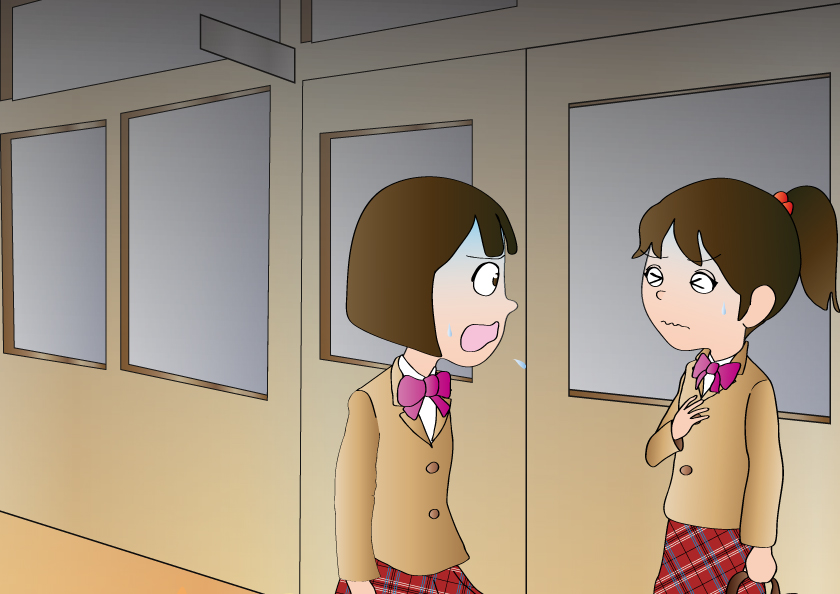 わかってるよ！！
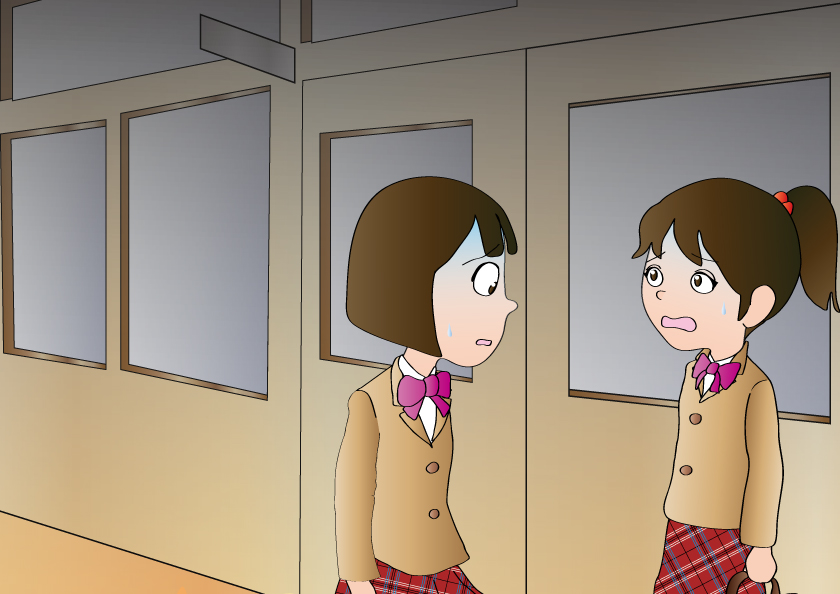 なんで来ないんだろ…
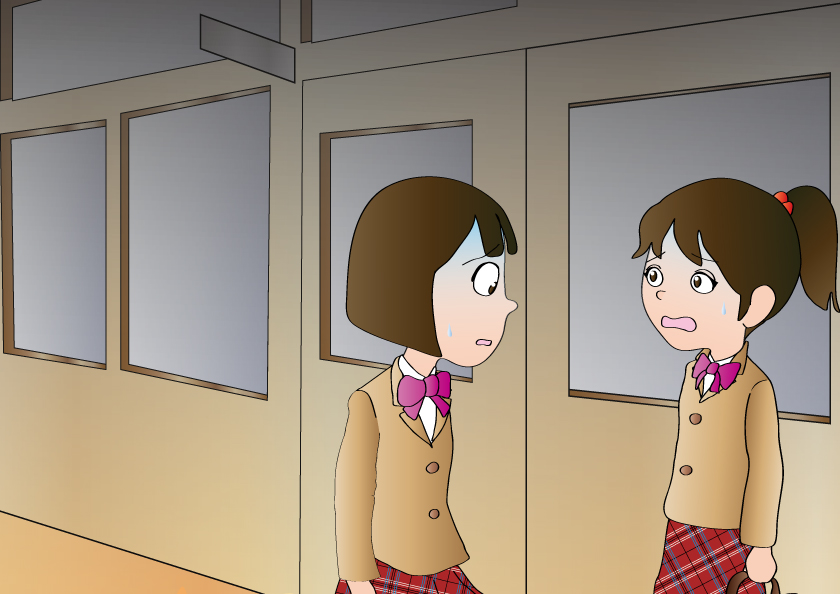 連絡してみた？
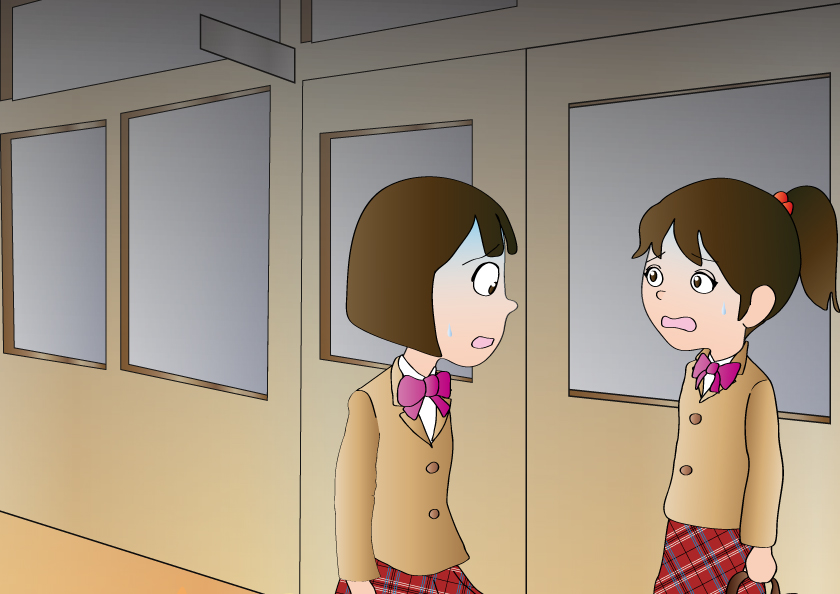 連絡先わからないから
サイトに投稿したけど返事ない…
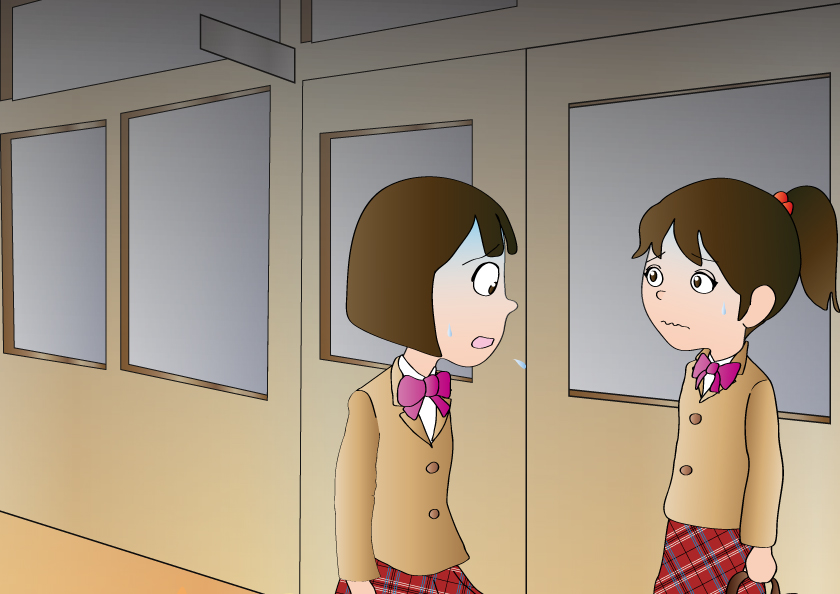 あ～どうしよ…
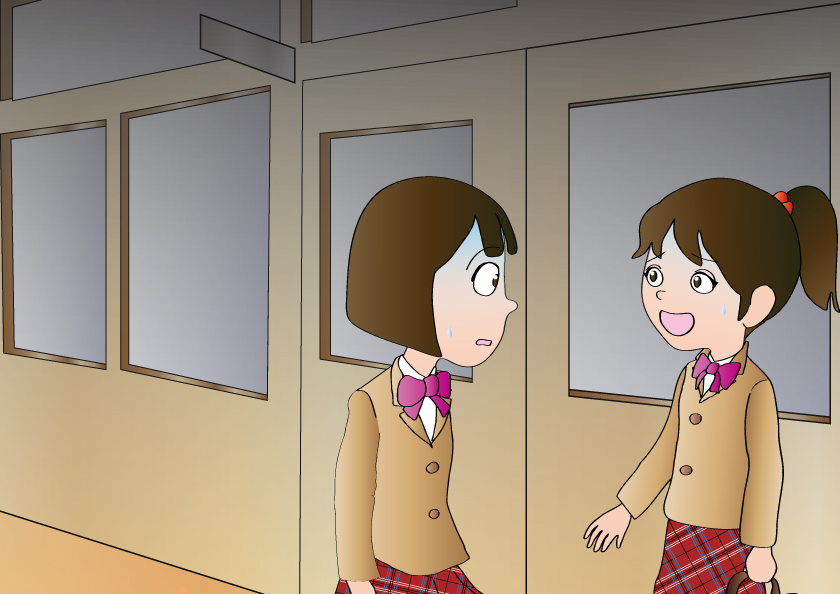 そうだ、麻衣ちゃんに
相談してみよ！
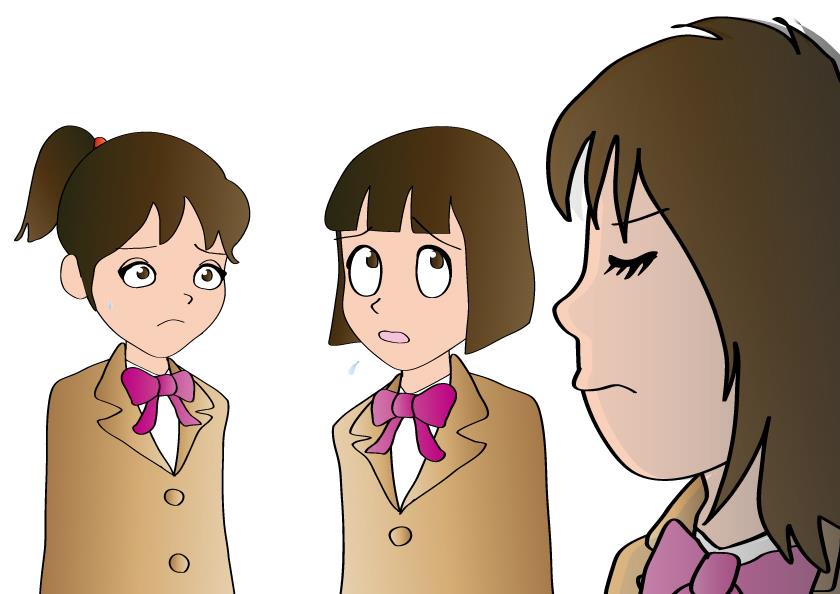 …と、いうわけなんだけど…
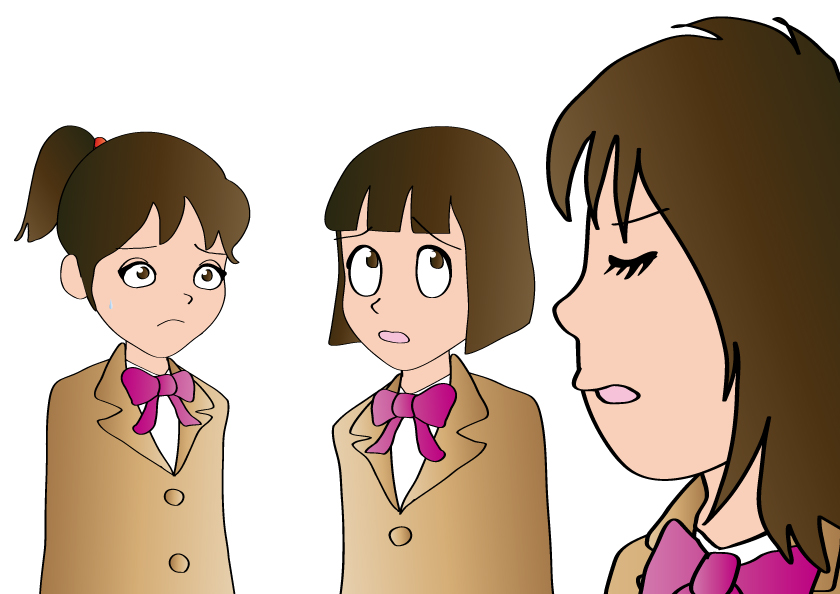 なるほどね～
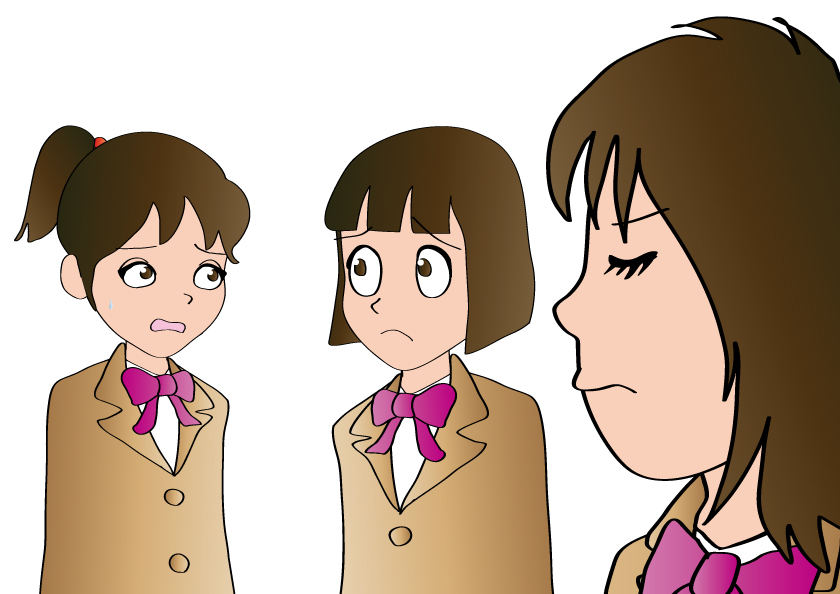 絶対おかしいよね～
私たちちゃんとお金払ったんだよ
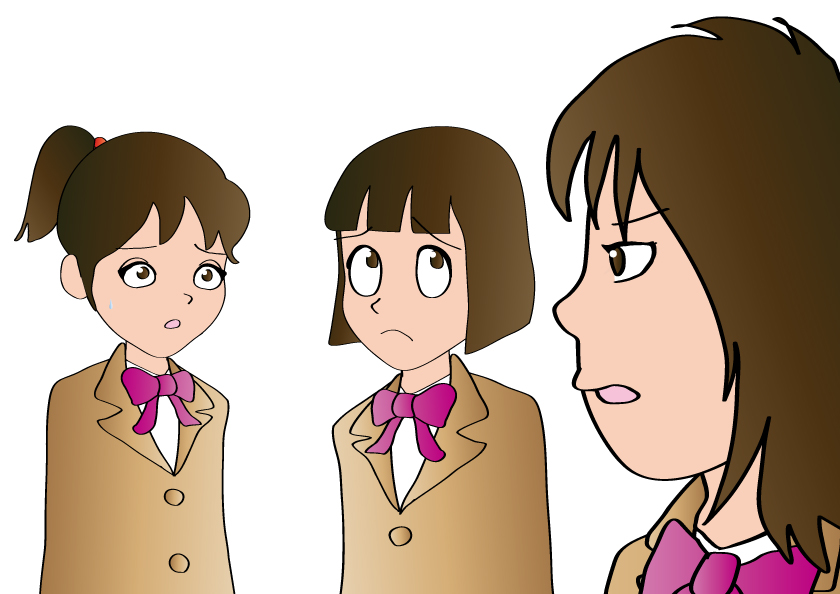 たぶん、
騙されたんじゃないかな？
結構同じようなこと聞くし
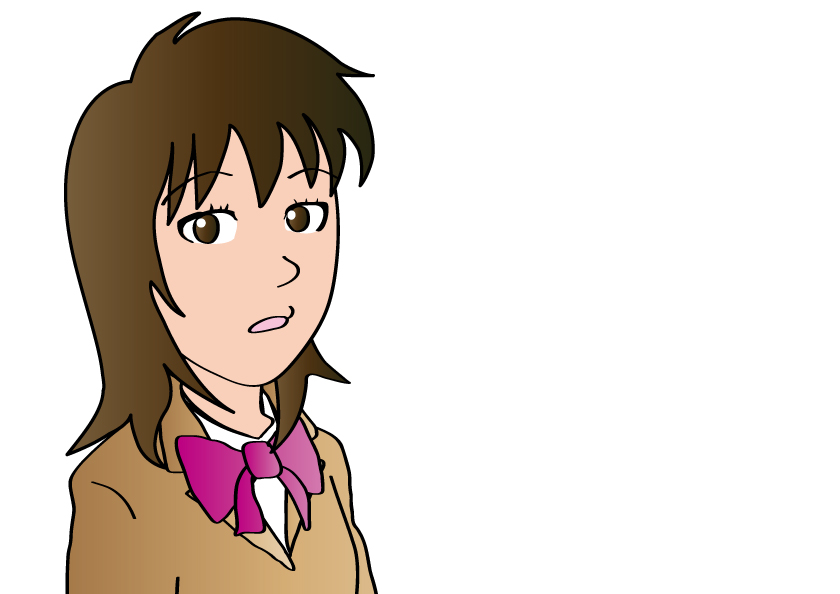 ちゃんと相手の連絡先とか聞いた？
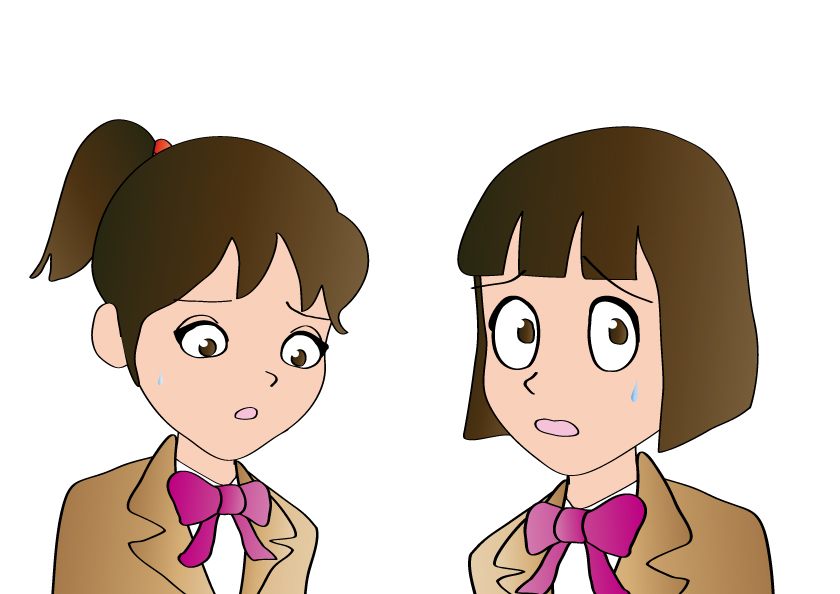 いや、聞いてない…
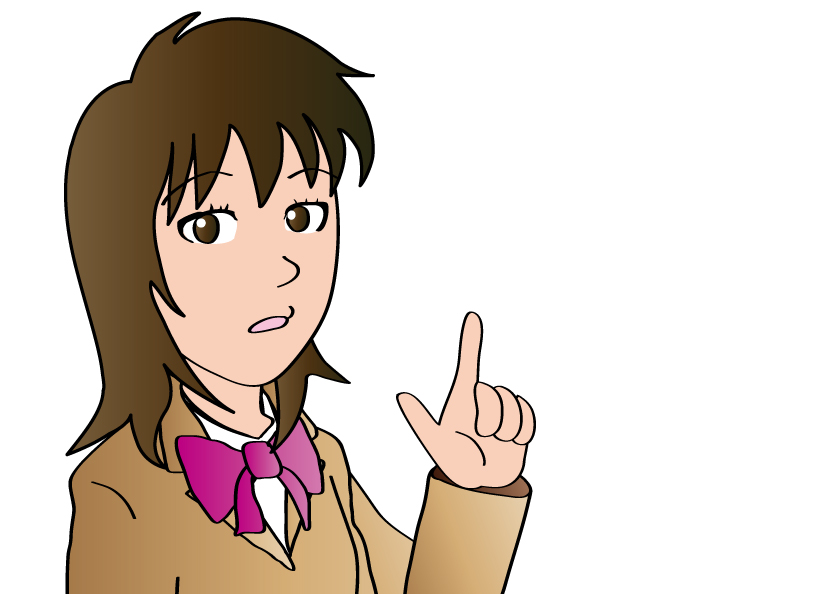 少なくとも相手のメールアドレスや電話番号、そして相手の住所も
確認しなきゃダメだよ
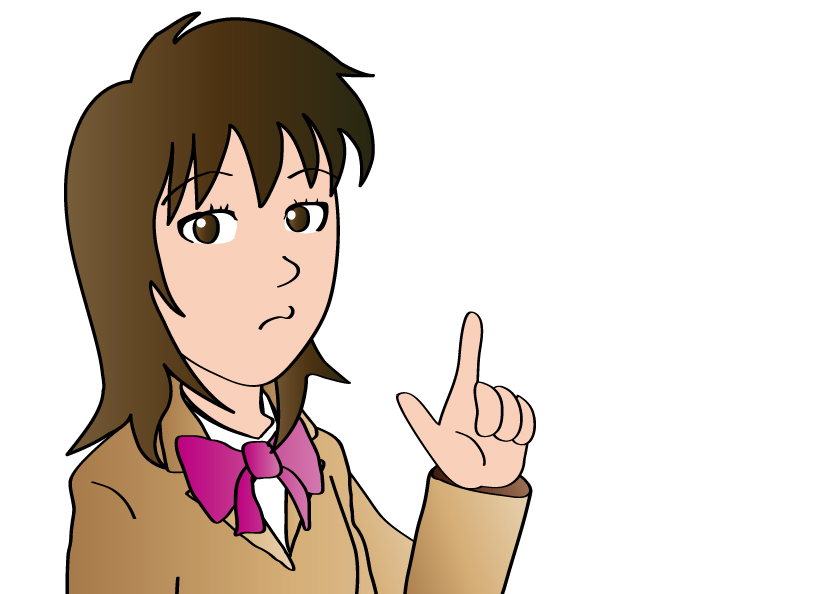 ネットはどんな人が
使っているか
わからないんだからね
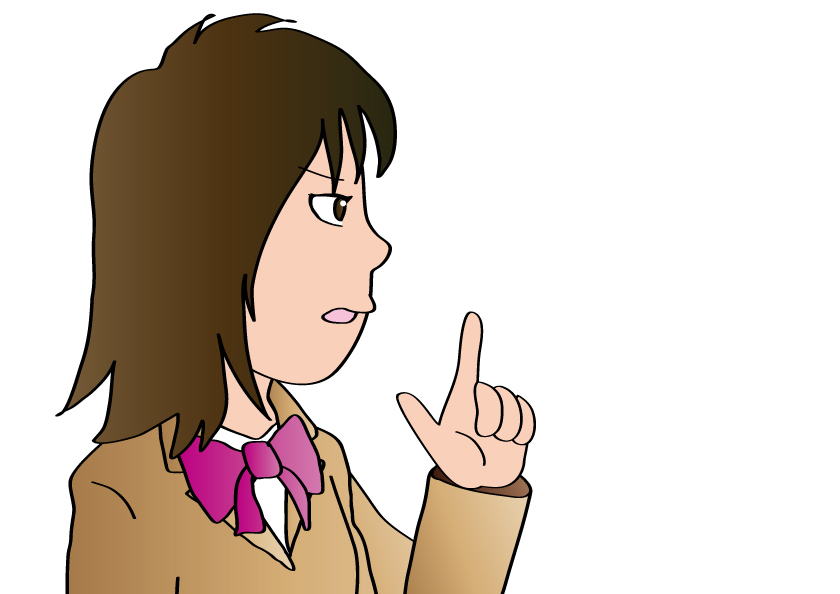 ネット上での見知らぬ相手との
個人間の取引には大きなリスクが伴うんだよ
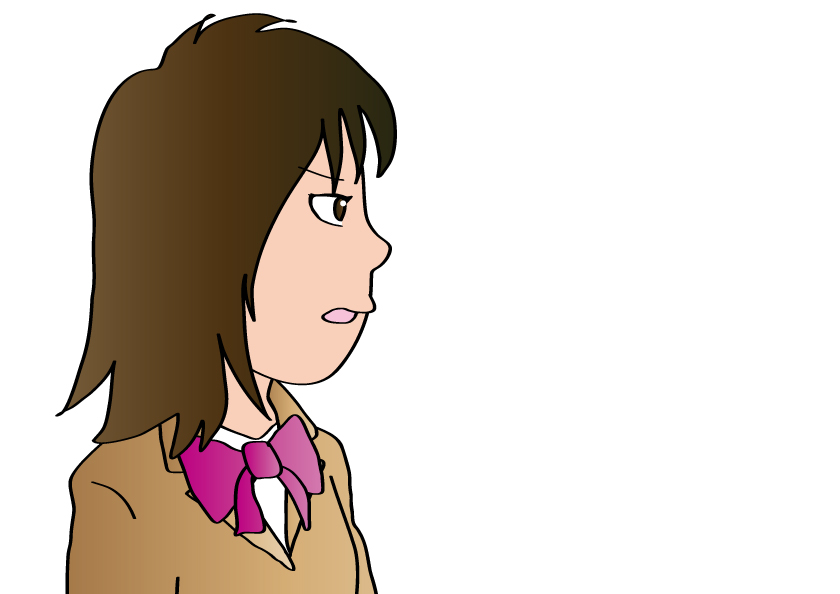 特に、代金先払いの場合はこの対策をしておけば
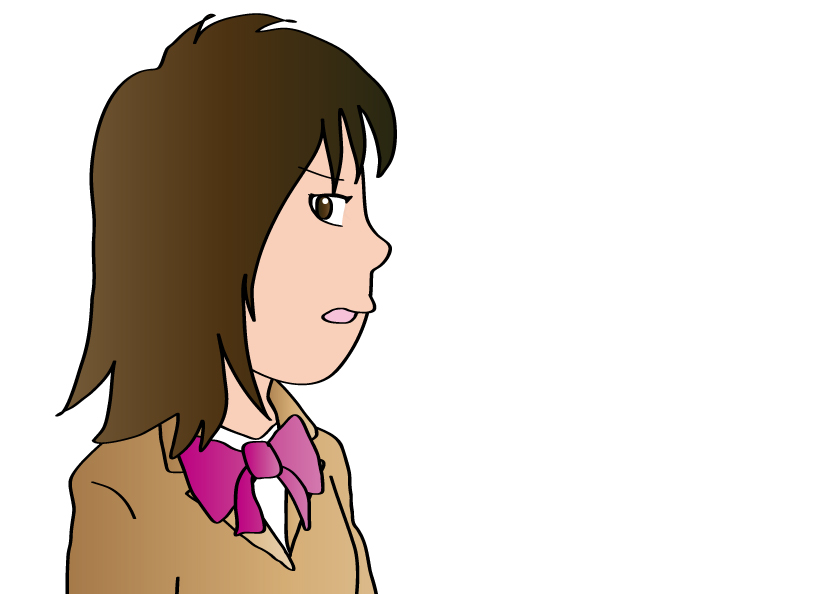 特に、代金先払いの場合はこの対策をしておけば
１００％安心というのは
無いんだから
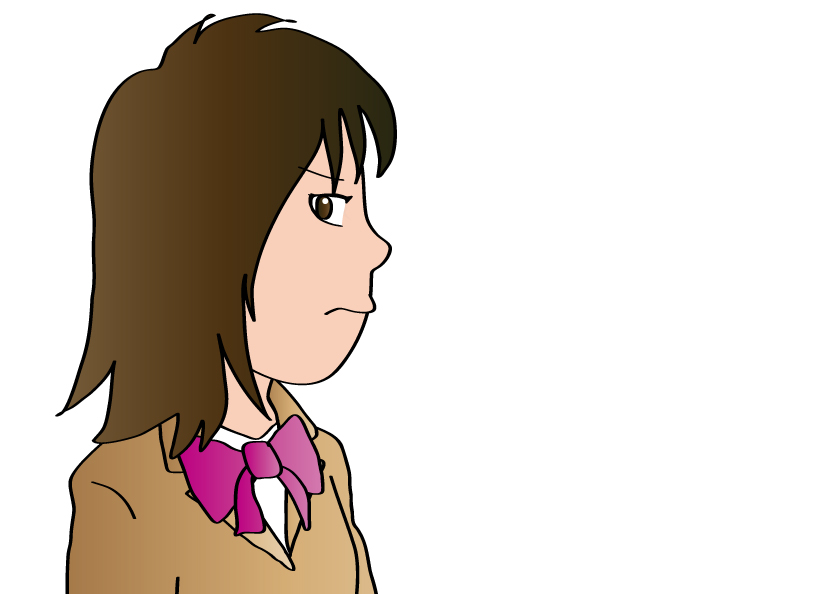 特に、代金先払いの場合はこの対策をしておけば
１００％安心というのは
無いんだから
取引を行うかどうかは
慎重に決めなきゃ！
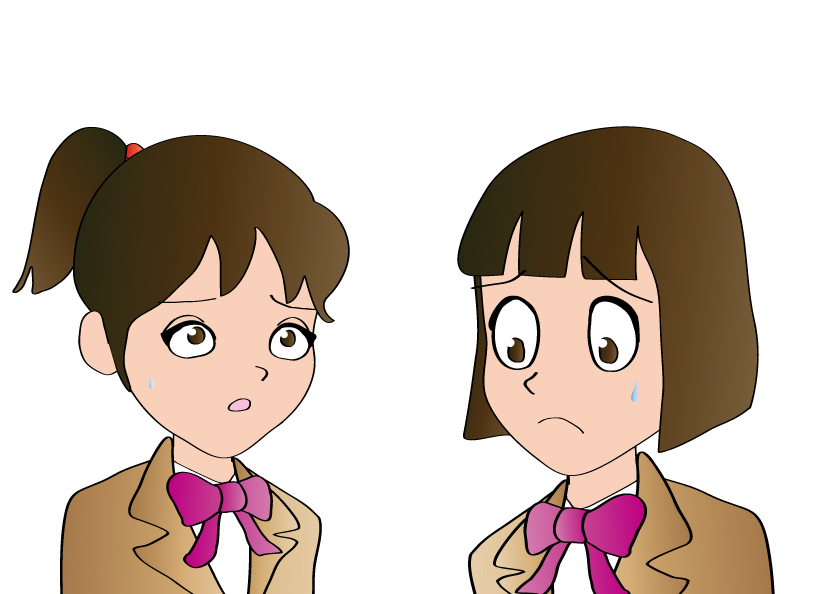 はい、ごめんなさい…
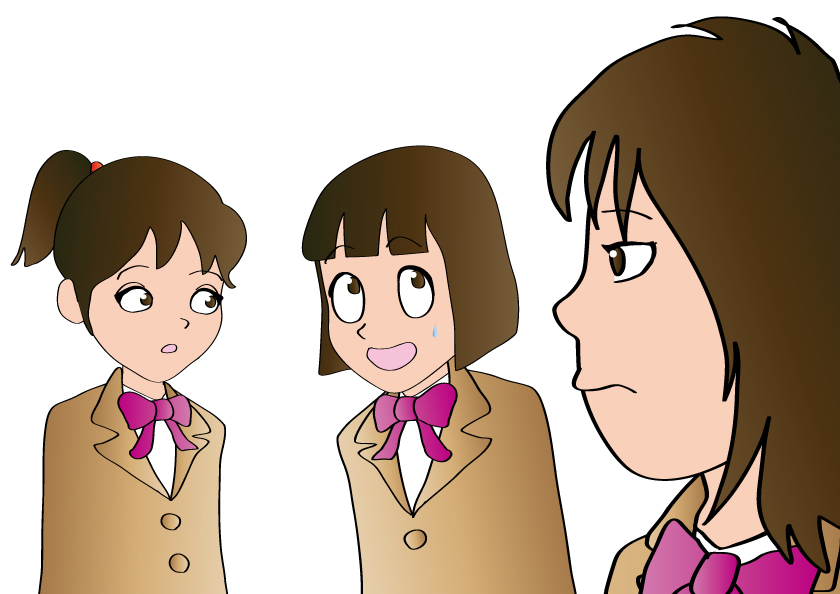 というか、麻衣詳しいね
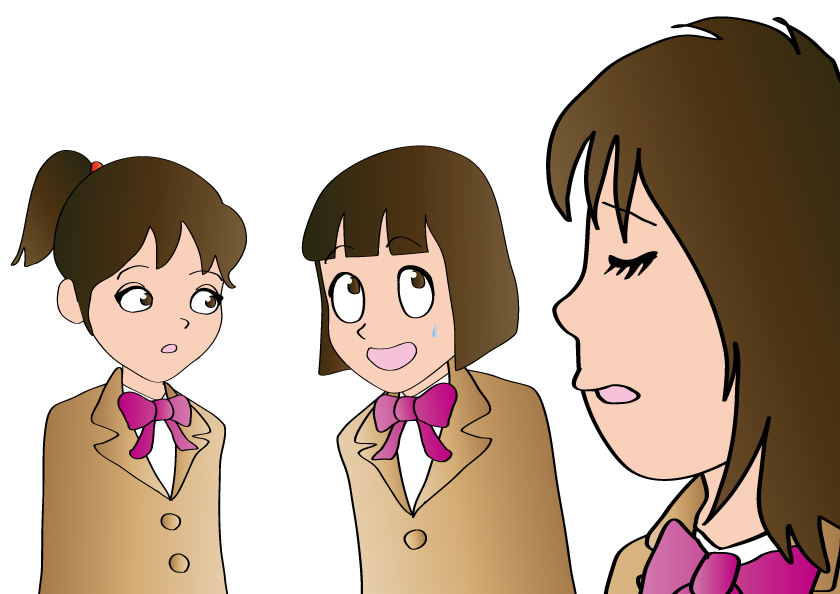 実は私も騙されちゃって…
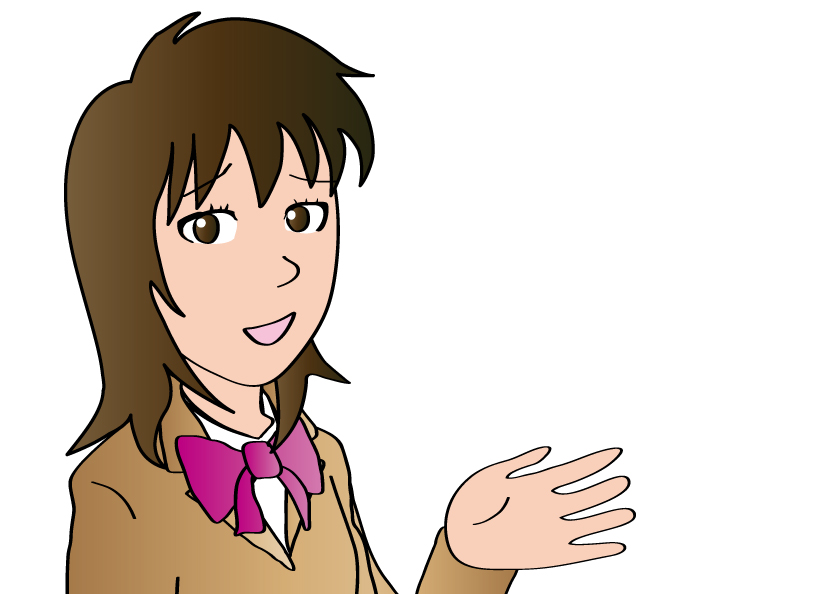 『消費生活センター』に行ったんだよね～
その受け売り！
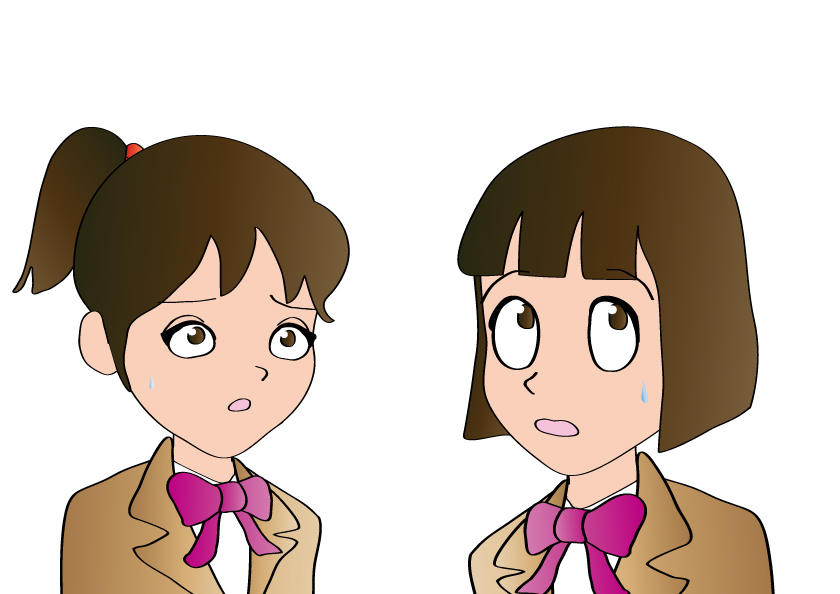 麻衣ちゃんも痛い目あっちゃったんだね…
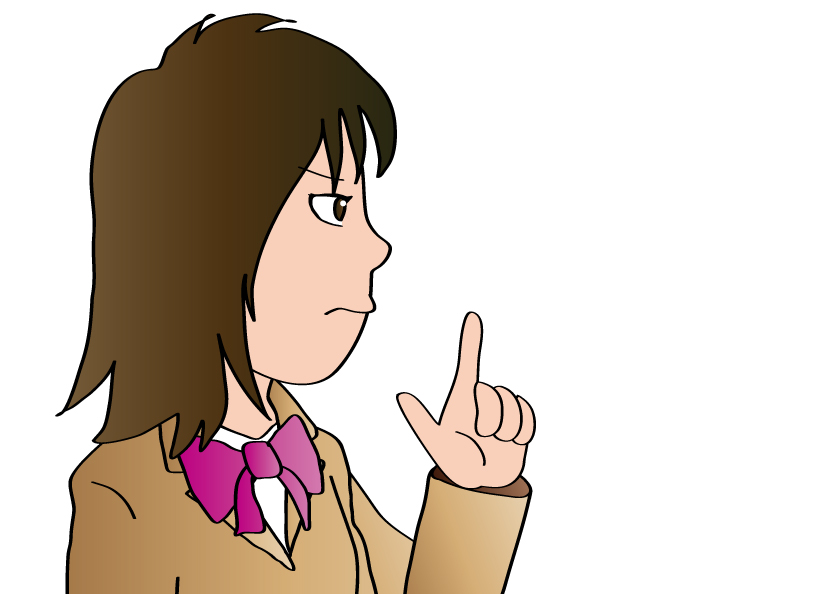 そ、だから恵里佳たちもこれからはネットでのやり取りは慎重に！
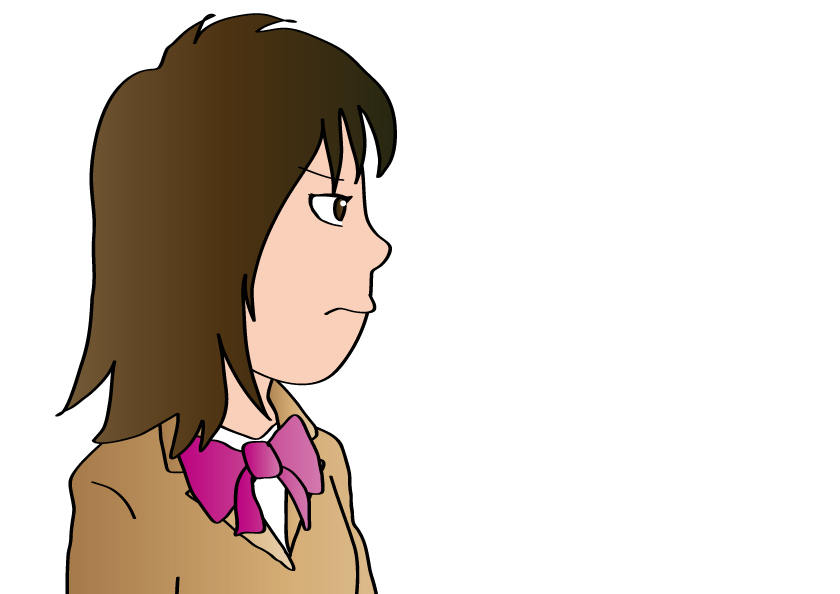 そ、だから恵里佳たちもこれからはネットでのやり取りは慎重に！
そしてやる時は
相手の身元はしっかり
確認するように！
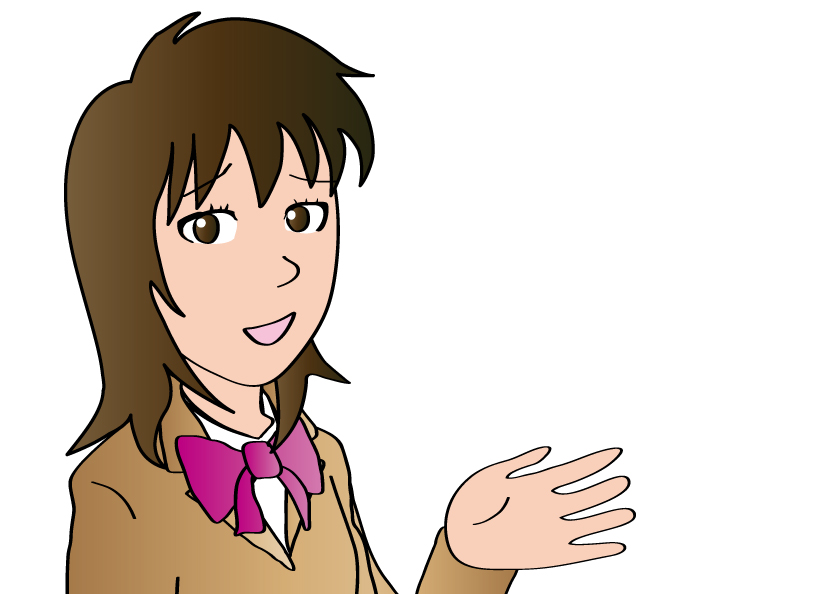 そ、だから恵里佳たちもこれからはネットでのやり取りは慎重に！
そしてやる時は
相手の身元はしっかり
確認するように！
払ってしまったお金はもう戻ってこないかもしれないんだからね！
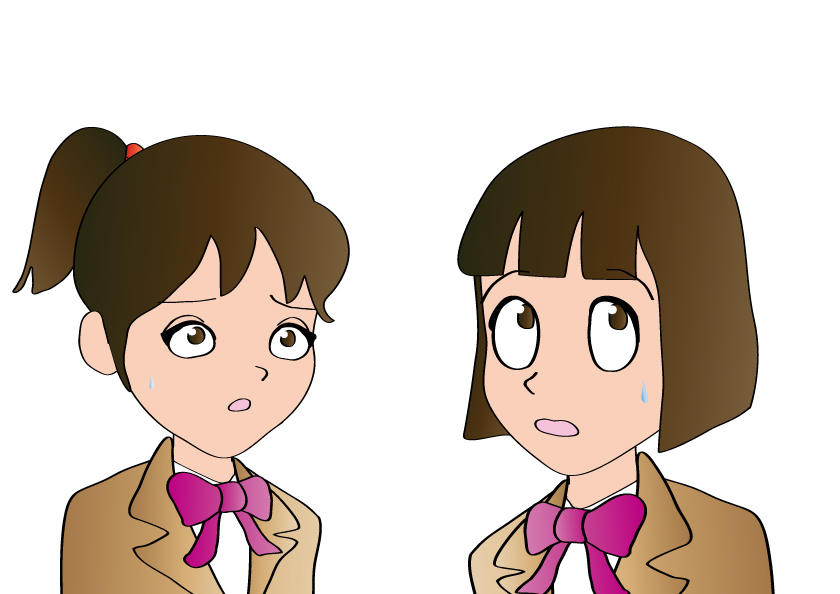 はーい
消費生活センターからのアドバイス
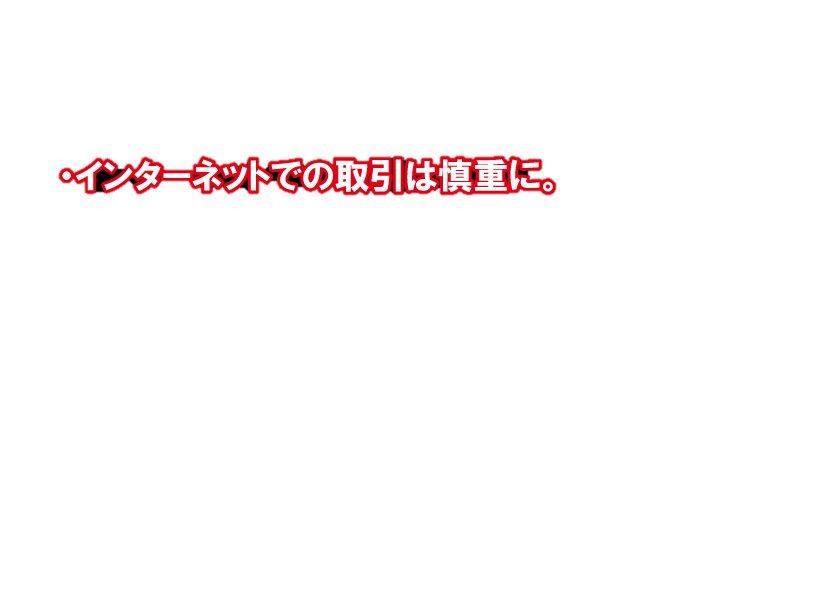 信頼できる相手かどうか見極めることが大事です。相手に不安や違和感を感じた場合、取引を中断した方が良いでしょう。また、メールのやり取りやお金を支払った時の控えなどは残しておきましょう。
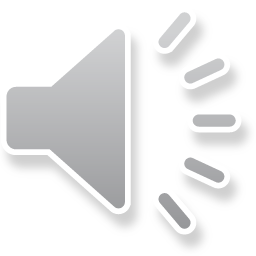 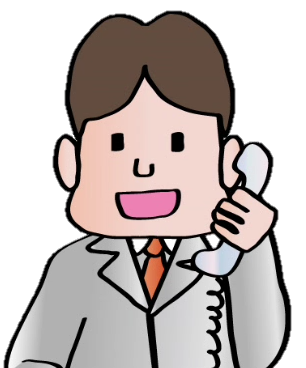 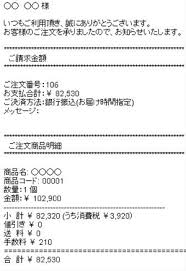 ☆トラブルにあったと思ったら…
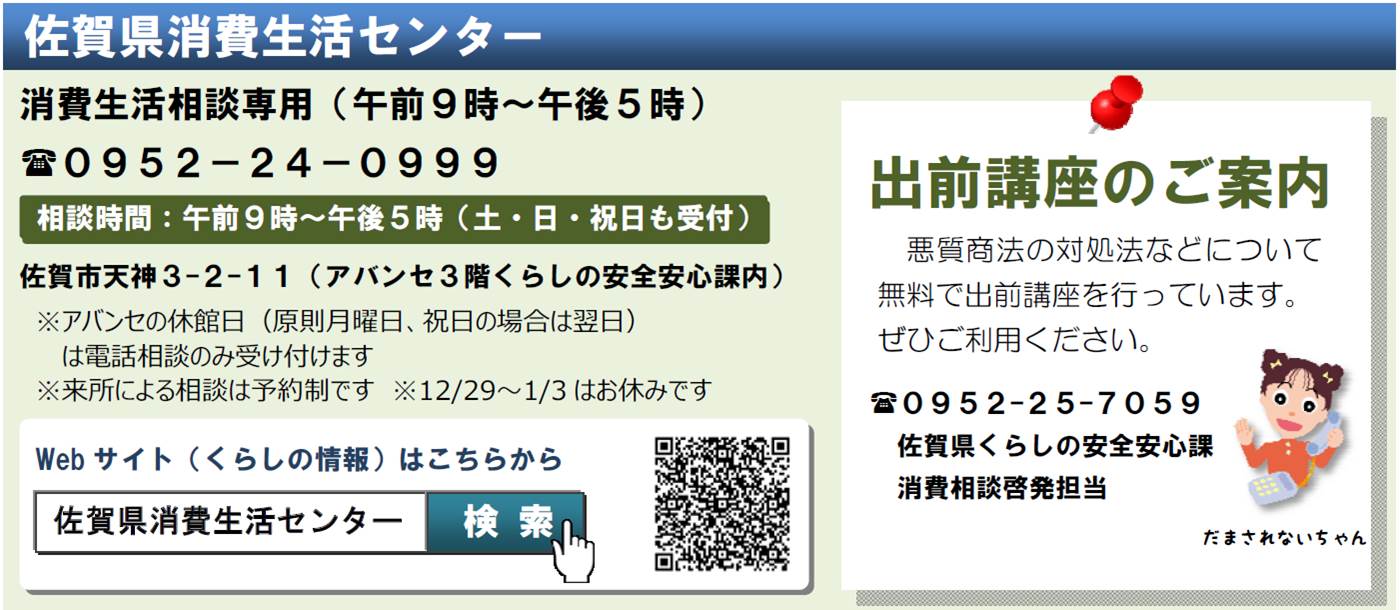